โครงการเรียนรู้ร่วมอุตสาหกรรม
(Industrial Cooperative Learning)
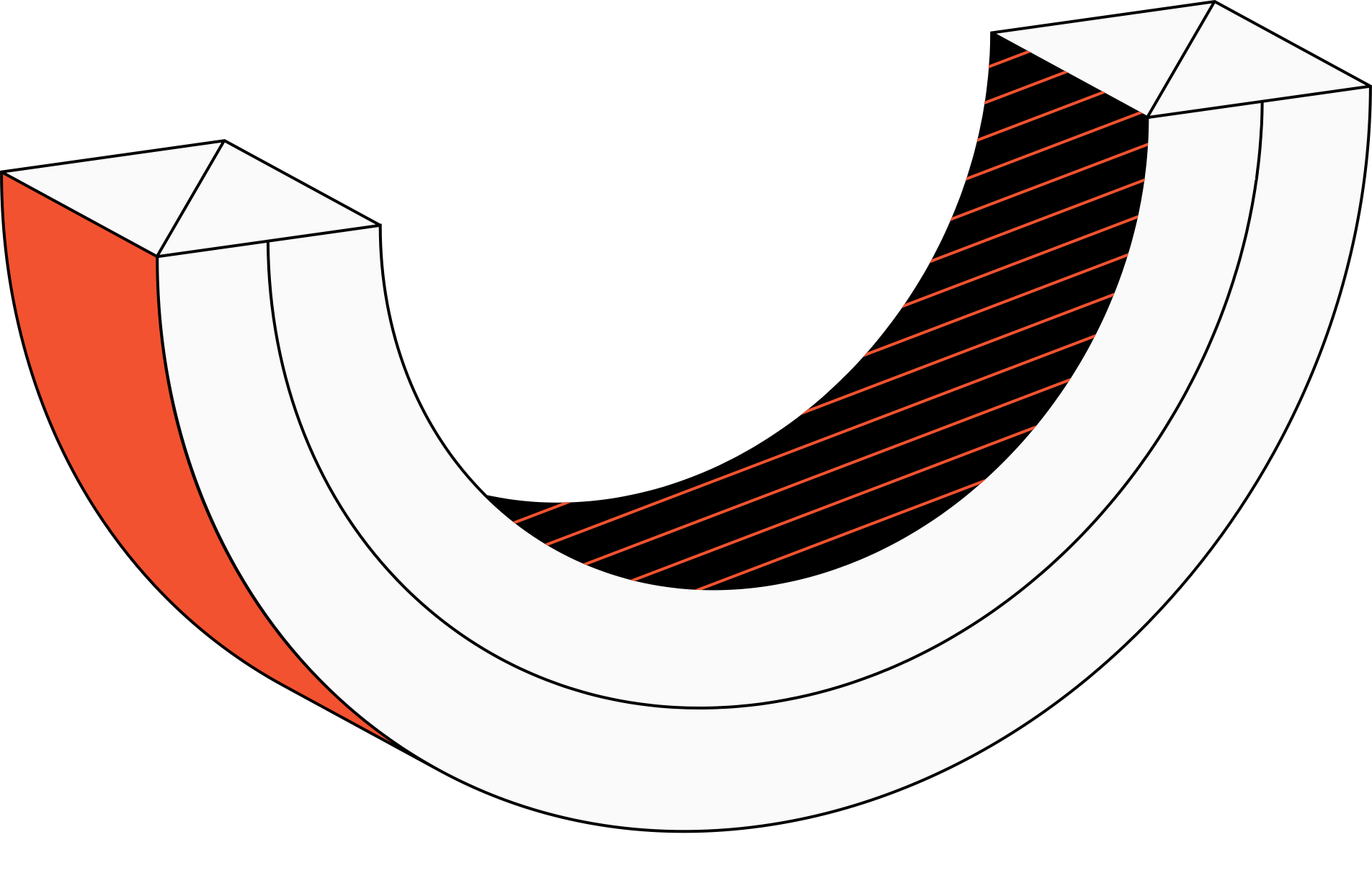 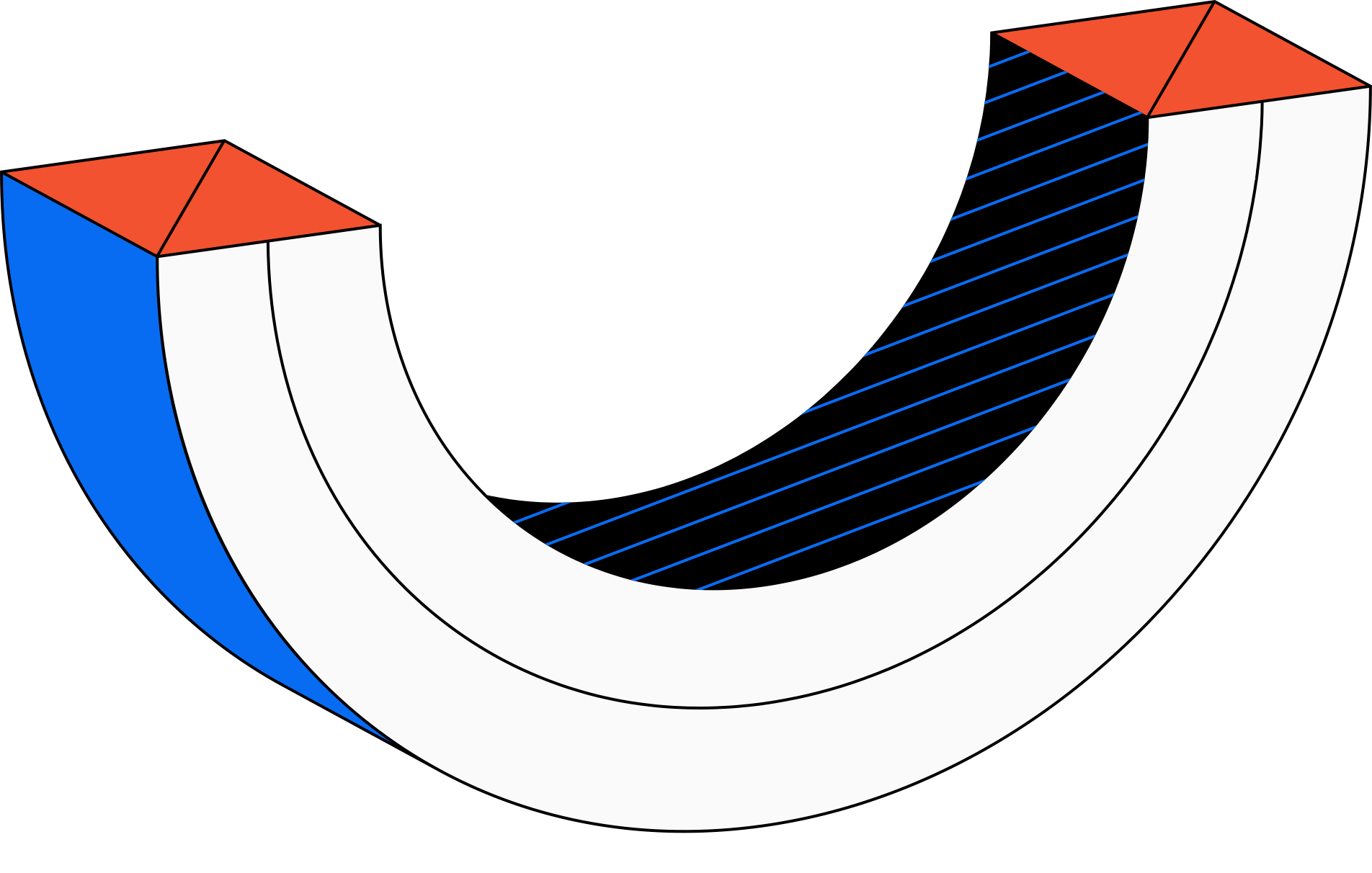 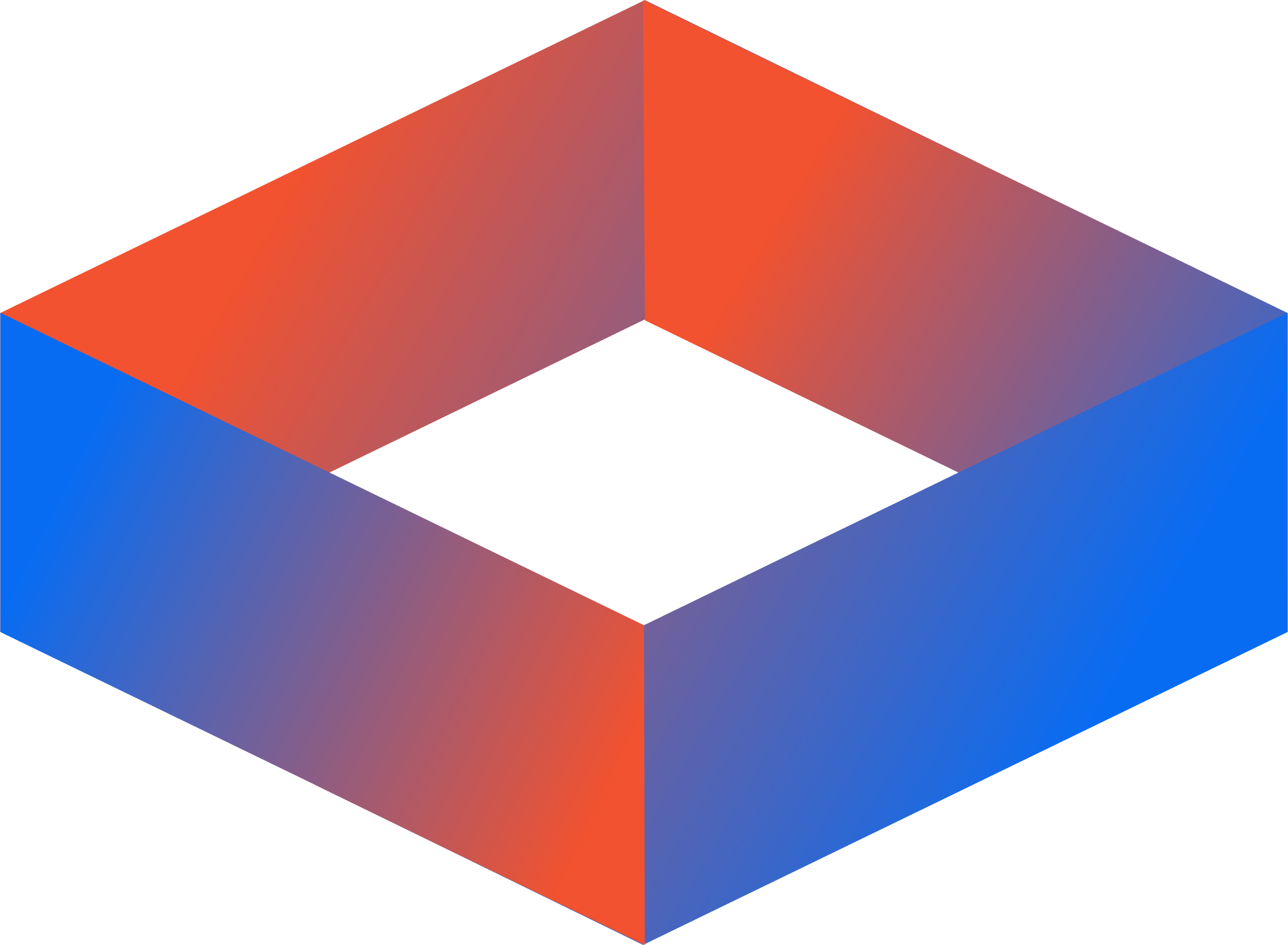 สาขาวิชาสถิติ ภาควิชาคณิตศาสตร์ คณะวิทยาศาสตร์ 
มหาวิทยาลัยเทคโนโลยีพระจอมเกล้าธนบุรี
โครงการเรียนรู้ร่วมอุตสาหกรรม
เป็นโครงการความร่วมมือด้านการศึกษาระหว่างผู้เชี่ยวชาญของภาคอุตสาหกรรมนักศึกษา-คณาจารย์ เพื่อร่วมกันแก้โจทย์ของภาคอุตสาหกรรม โดยผู้เชี่ยวชาญจากภาคอุตสาหกรรมและคณาจารย์จะทำหน้าที่เป็นพี่เลี้ยง เพื่อเตรียมความพร้อมด้านการประกอบอาชีพ (Career) และการทำงาน (Employability)
การเรียนรู้ร่วมอุตสาหกรรมเป็นวิชาเลือก 3 หน่วยกิต ของหลักสูตรที่เน้นการเรียนรู้ด้วยตนเองและการนำเสนอผลงานโดยเปิดโอกาสให้นักศึกษาเลือกแหล่งเรียนรู้หรือโจทย์ หรือหัวข้อโปรเจคในลักษณะ :Project-based Learning (PBL)
นักศึกษาจะใช้เวลาศึกษา เรียนรู้ วิเคราะห์ วิจัยร่วมกับภาคอุตสาหกรรมไม่น้อยกว่า 4 เดือน
นักศึกษาจะต้องทำโครงงานจบ (Senior Project)  3 หน่วยกิต ควบคู่กับโครงงานเรียนรู้ร่วมอุตสาหกรรม
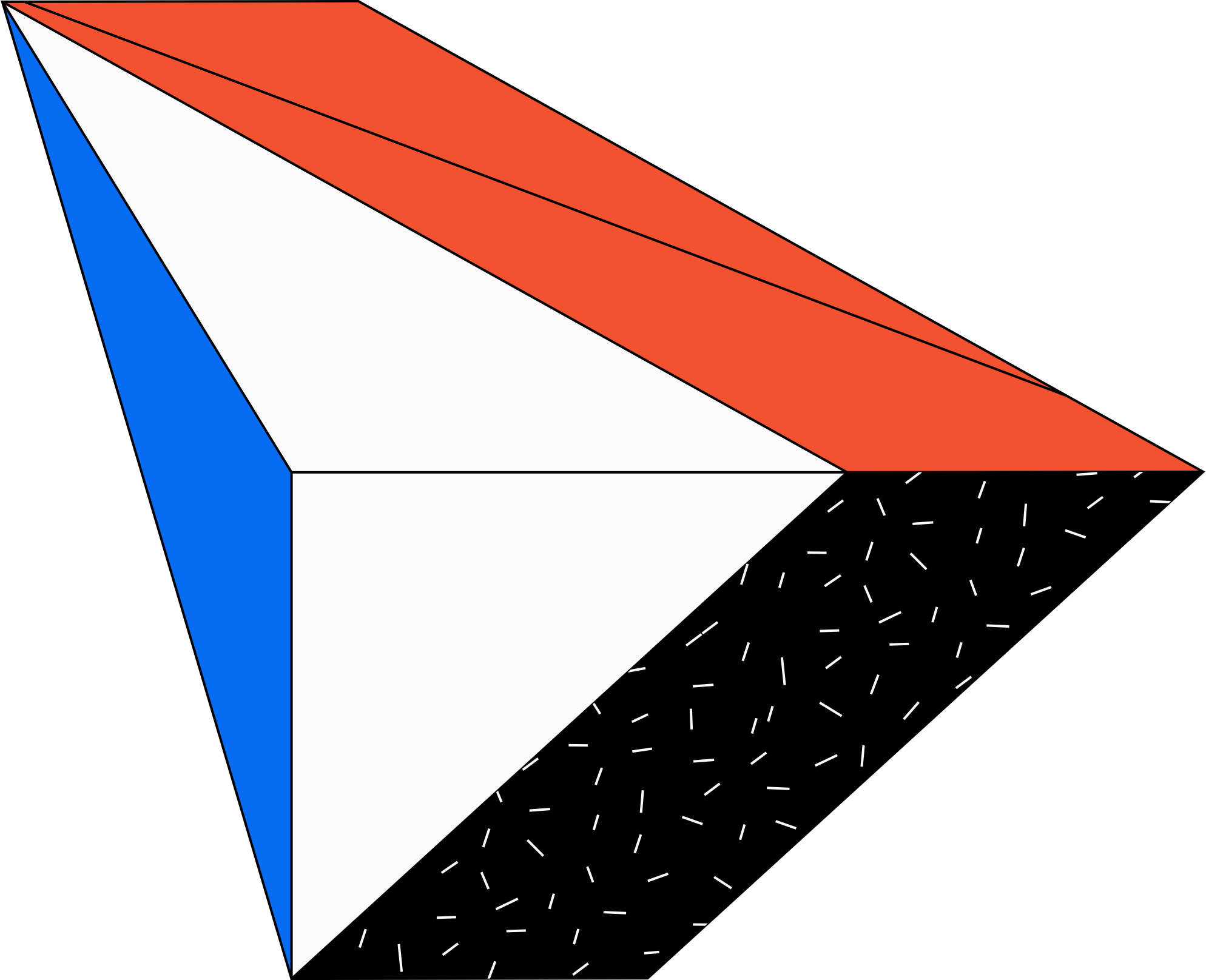 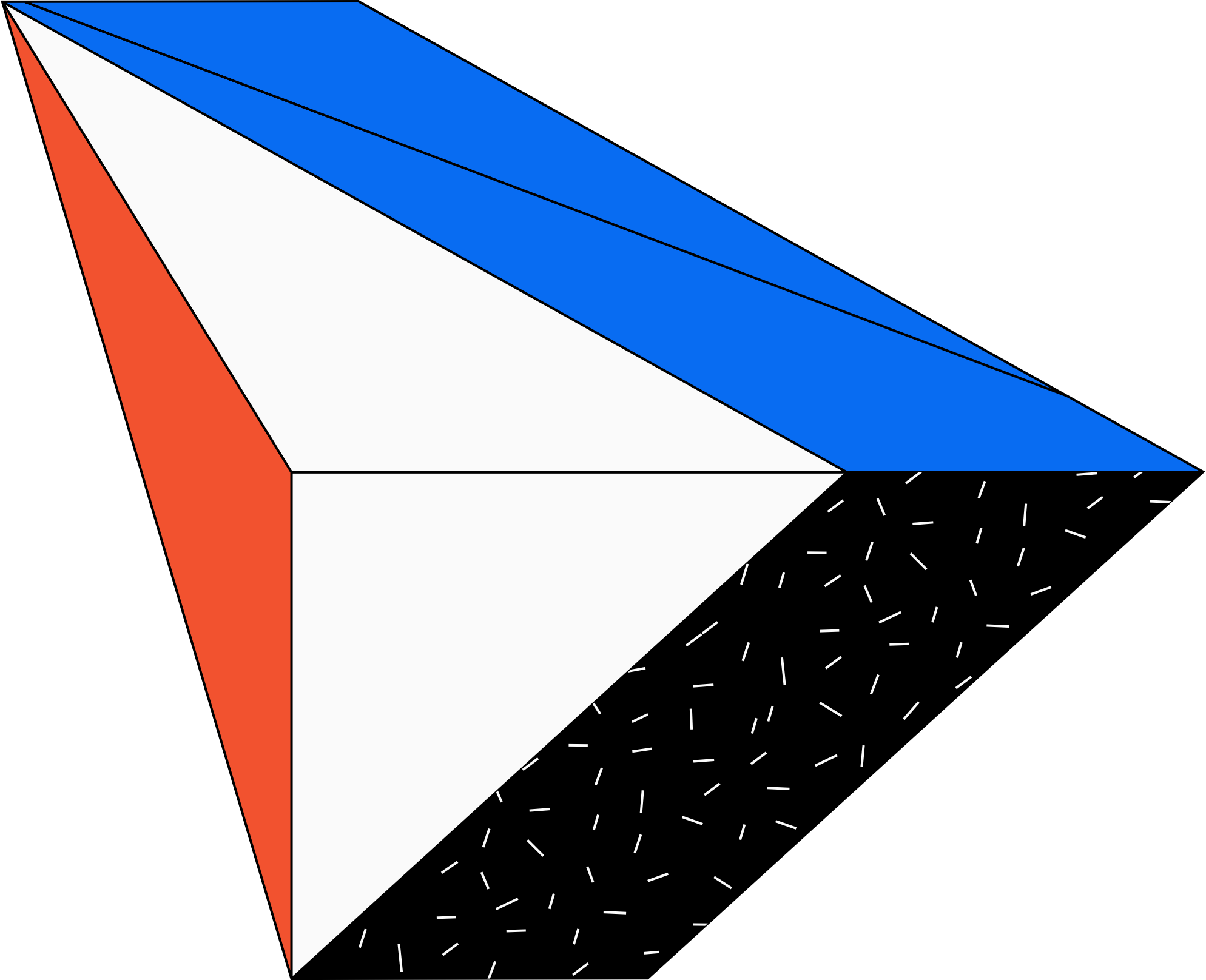 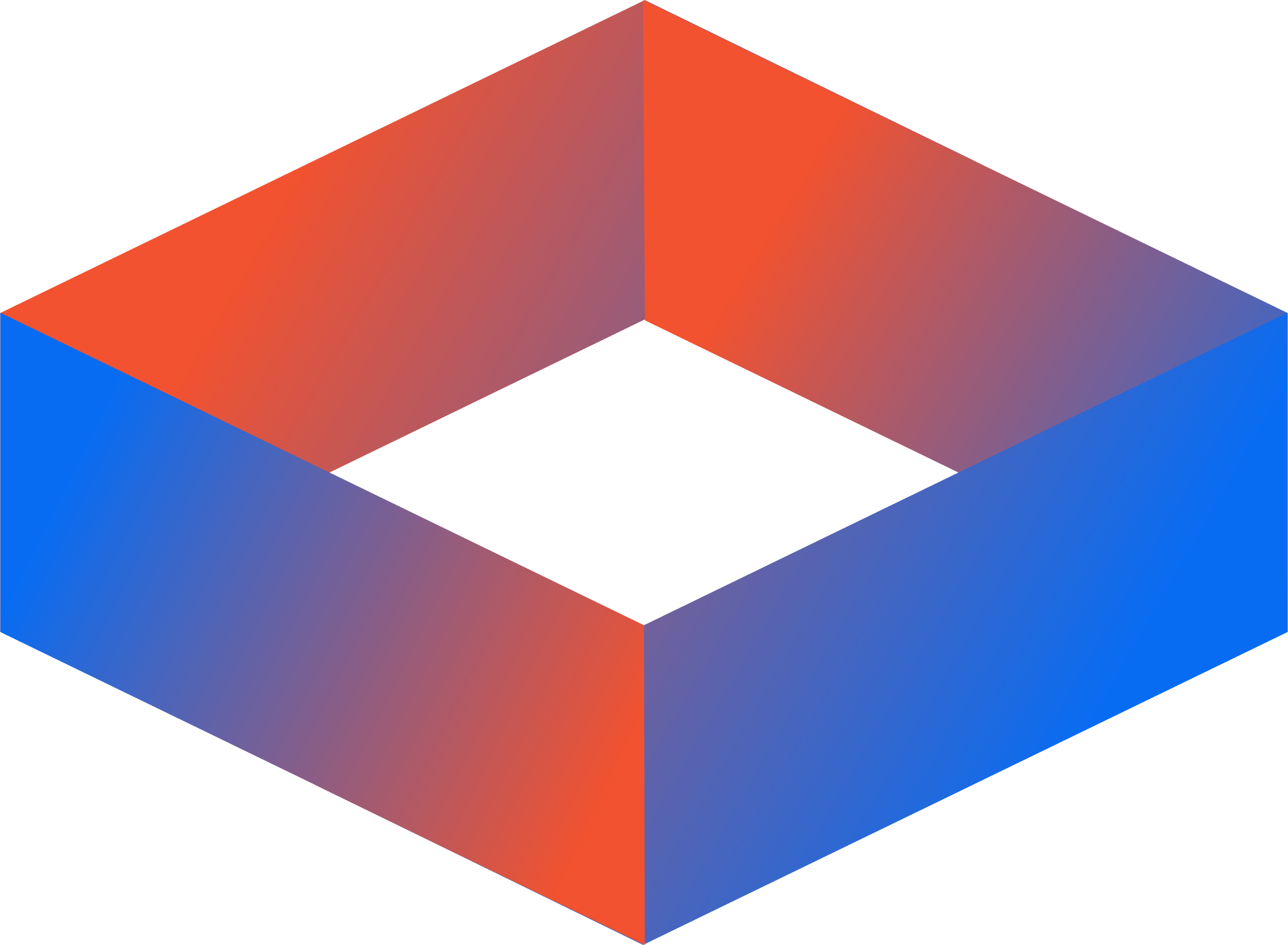 [Speaker Notes: การเรียนรู้ร่วมอุตสาหกรรม 
(บูรณาการ การเรียนรู้ + การทำงาน)
การเตรียมความพร้อมด้าน
การประกอบอาชีพ (Career)&และการทำงาน (Employability)
การพัฒนาคุณภาพบัณฑิตตามความต้องการของตลาดแรงงานผ่านการทำงานร่วมกันของ ภาคอุตสาหกรรมนักศึกษา-คณาจารย์]
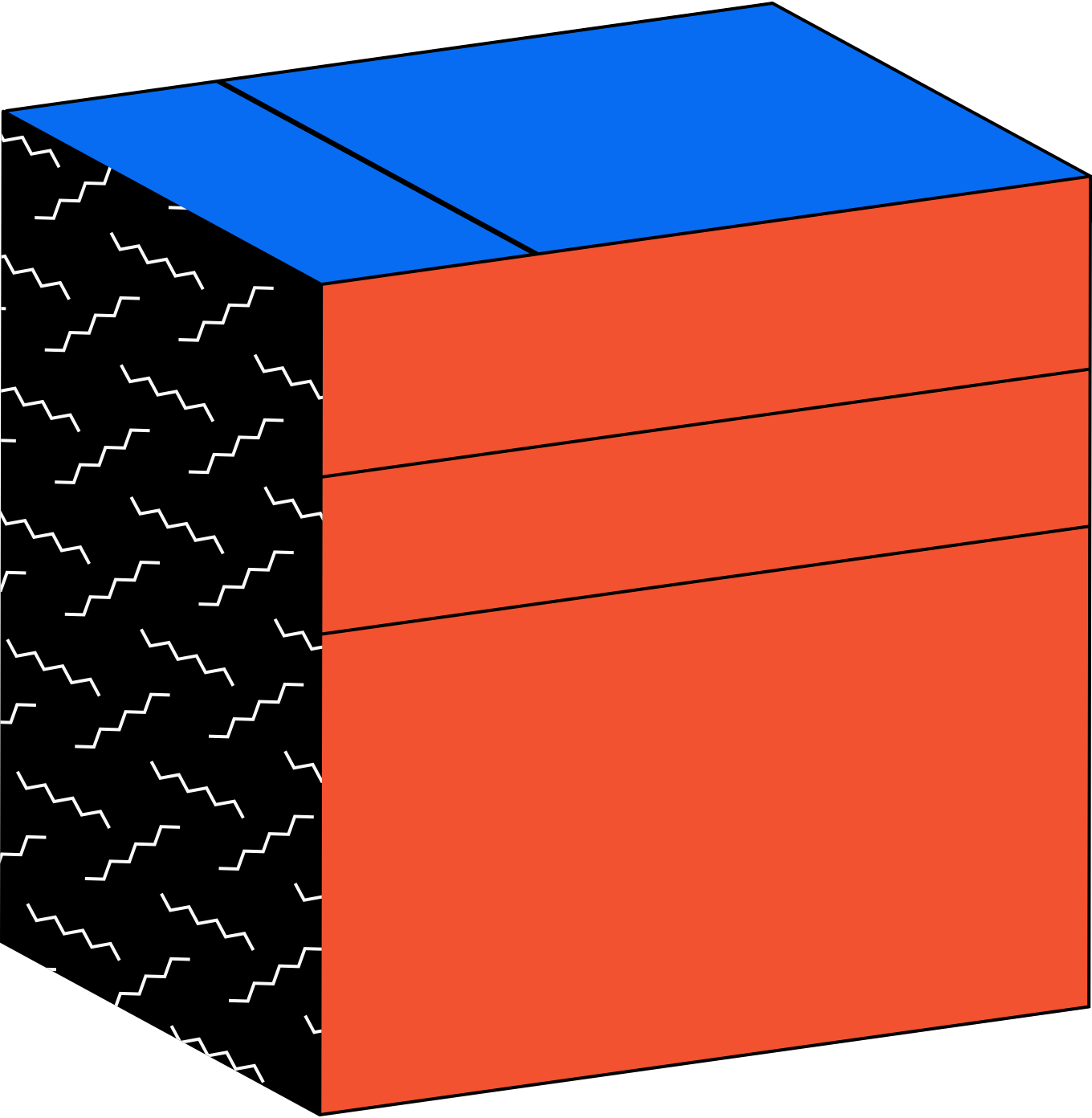 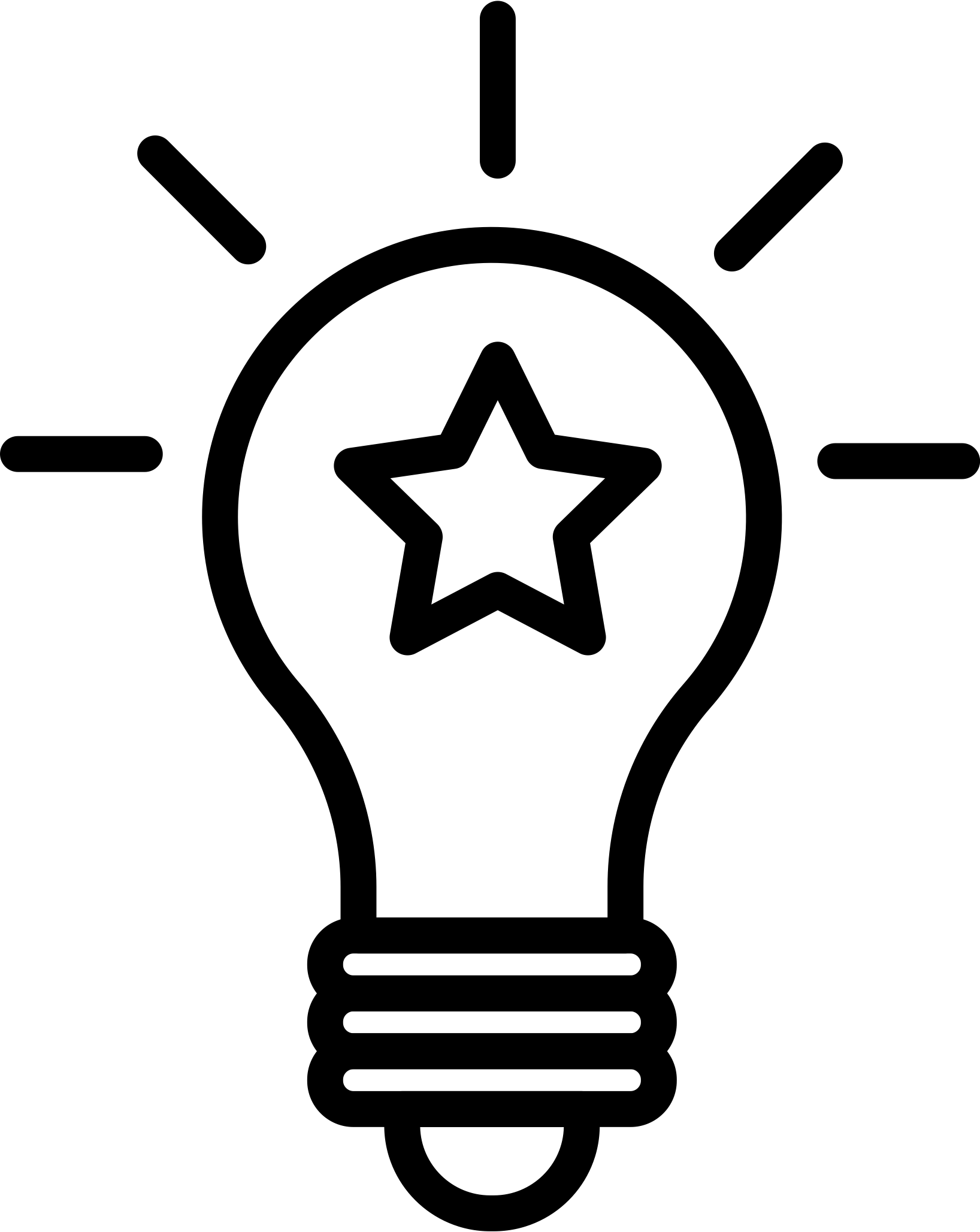 ประโยชน์ที่คาดว่าจะได้รับ
1. นักศึกษามีโอกาสได้เรียนรู้เทคโนโลยีใหม่ ๆ จากสถานประกอบการด้วยตนเองมากขึ้น

2. นักศึกษาได้พัฒนาศักยภาพการเรียนรู้ (คิดเป็น ทำเป็น นำเสนอผลงานเป็น)

3. นักศึกษามีความใกล้ชิดกับสถานประกอบการเพิ่มขึ้น

4. นักศึกษามีโอกาสที่ได้รับตอบรับเข้าทำงานในลักษณะ PART TIME ในช่วงหลังการฝึกงาน 

5. นักศึกษามีโอกาสที่ได้รับตอบรับเข้าทำงานหลังจบการศึกษา
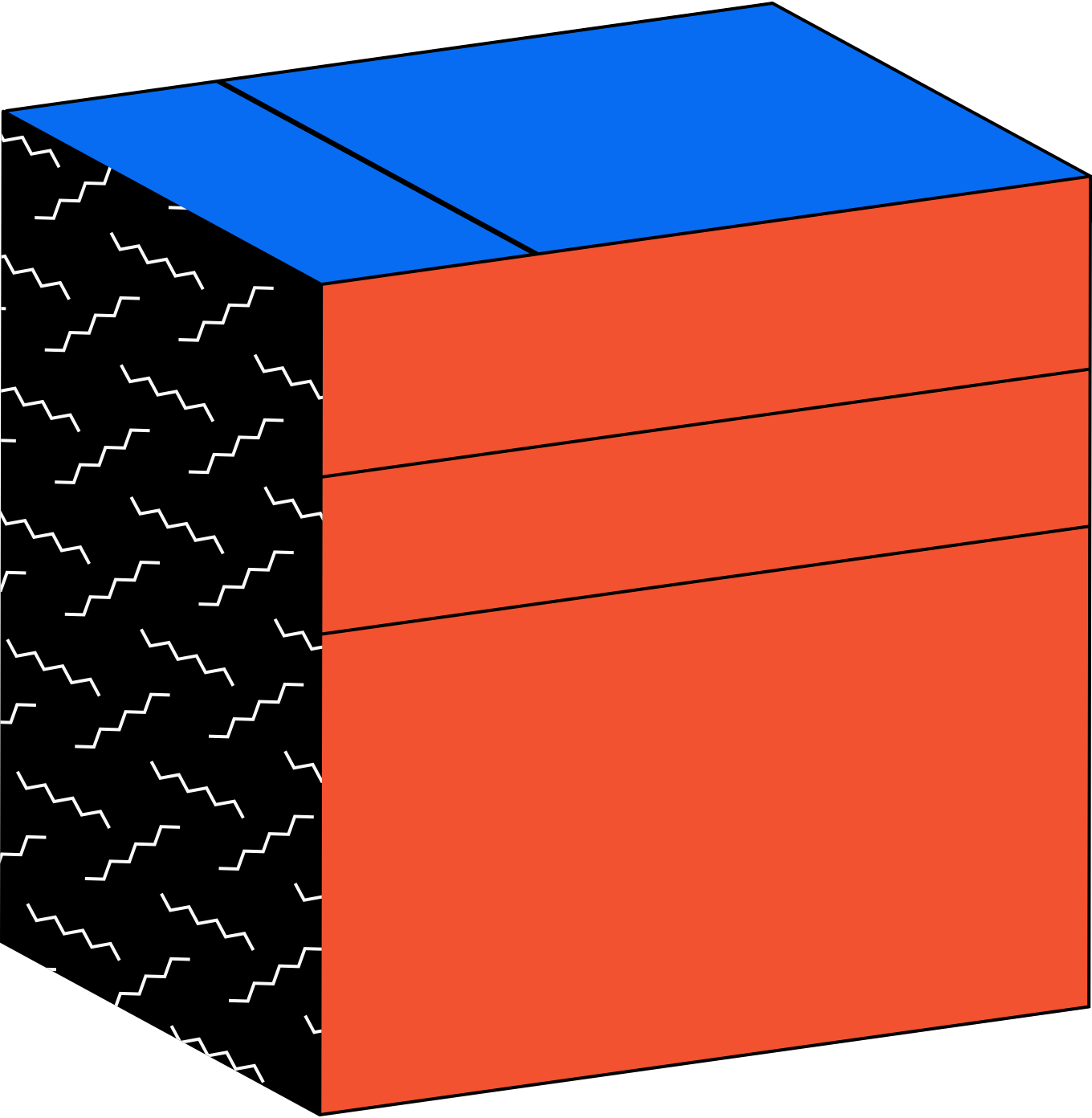 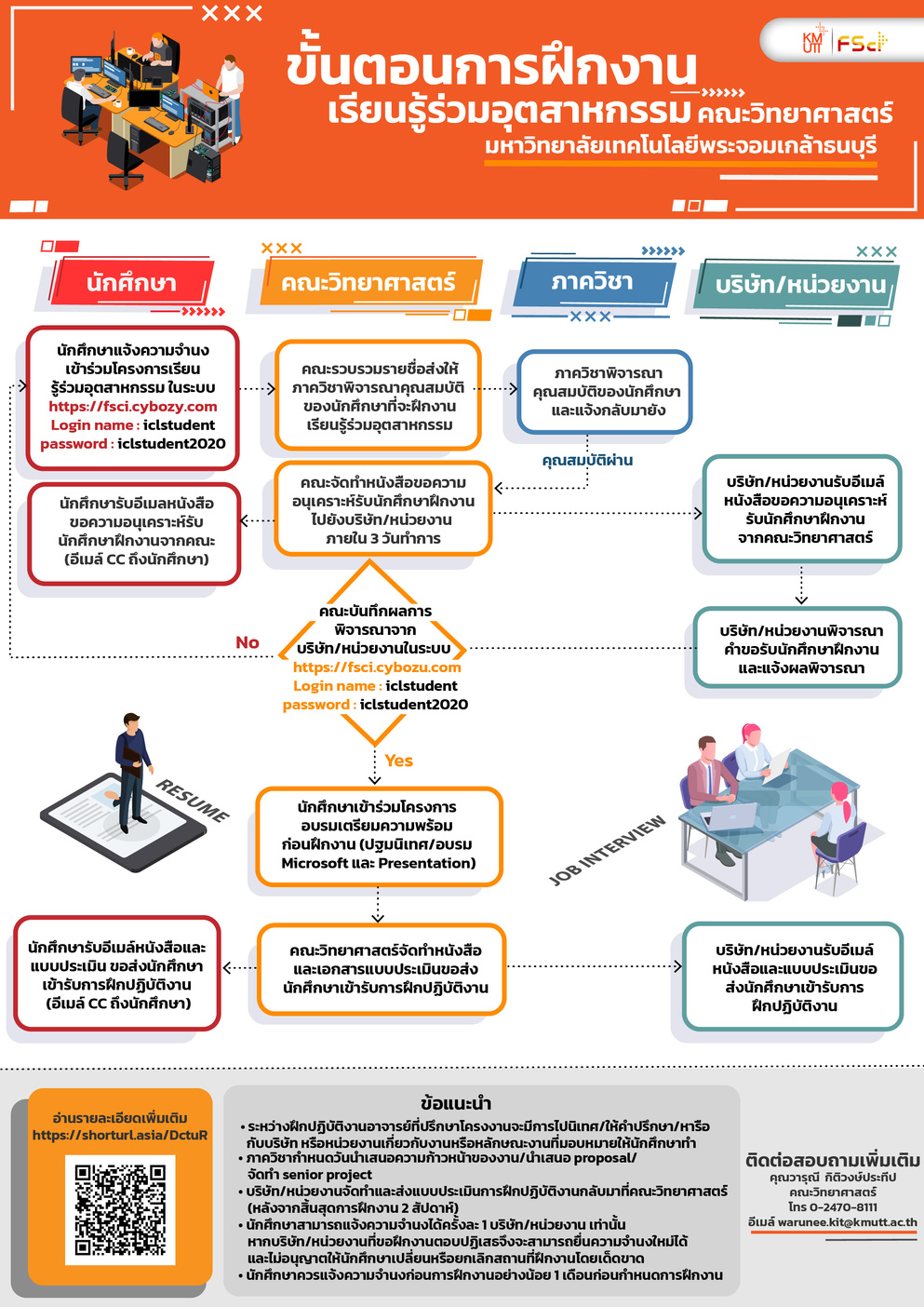 ระยะเวลาการฝึกงาน 
: ต่อจากการฝึกงานภาคฤดูร้อน
GPA≥2.4
ฝึกงานภาคฤดูร้อน = 1 มิย.– 5 สค.65 
(ปฏิทินการศึกษา มจธ.ปีการศึกษา 2564) 
 ฝึกงานเรียนรู้ร่วมอุตสาหกรรม = 10 สัปดาห์
 (ต่อเนื่องจากฝึกงานภาคฤดูร้อนถึง 18 ตค.65 
หรือตามที่ตกลงกับหน่วยงาน)
การนำเสนออย่างมืออาชีพ (Professional Presentation) การใช้โปรแกรม Microsoft Excel , power biการสืบคืนข้อมูลDesign Thinking
ปฐมนิเทศ
ภาคเรียนที่ 1 / ปี 4
ลงทะเบียนเรียน 6 หน่วยกิต
STA491, STA492, STA495
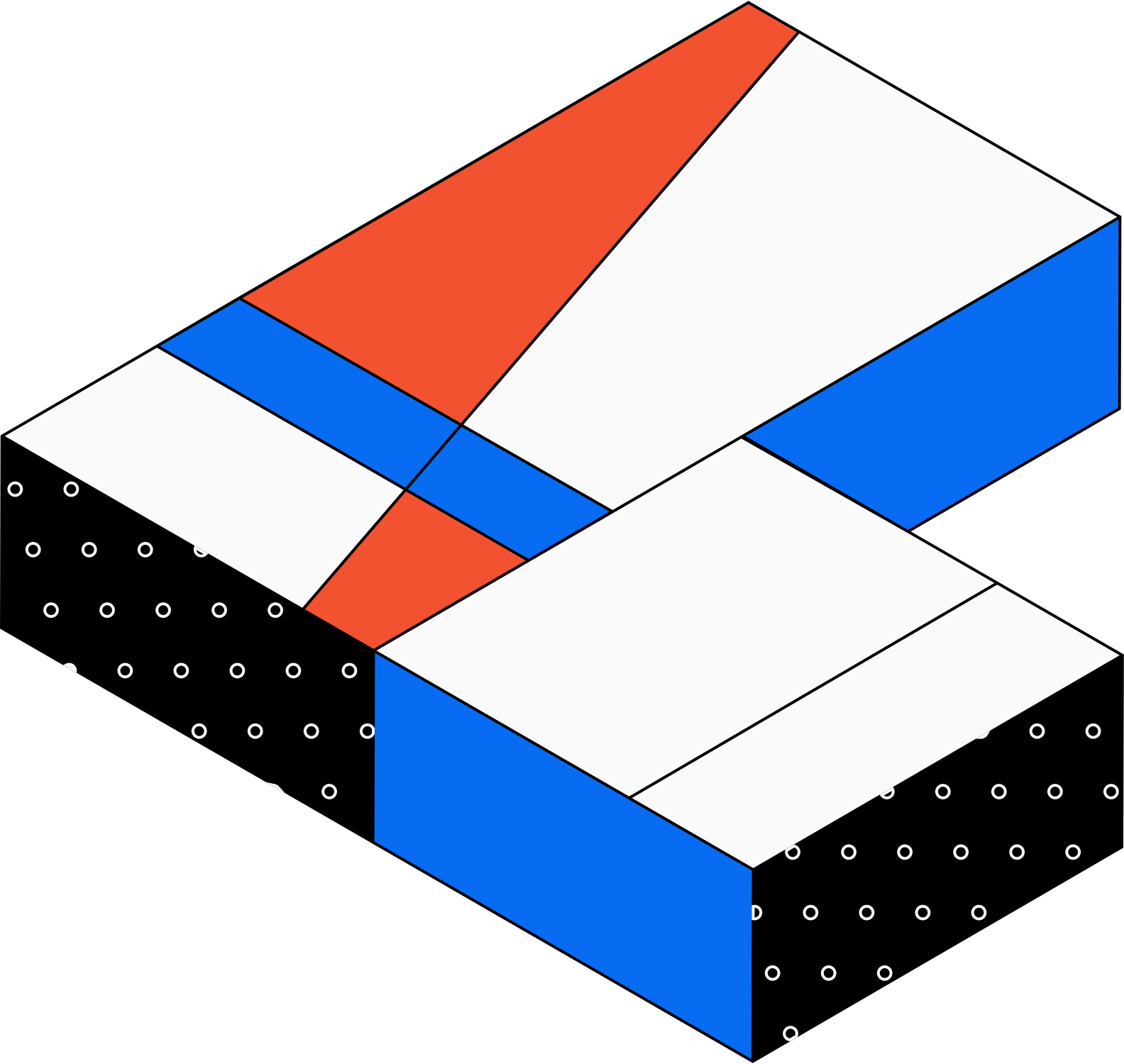 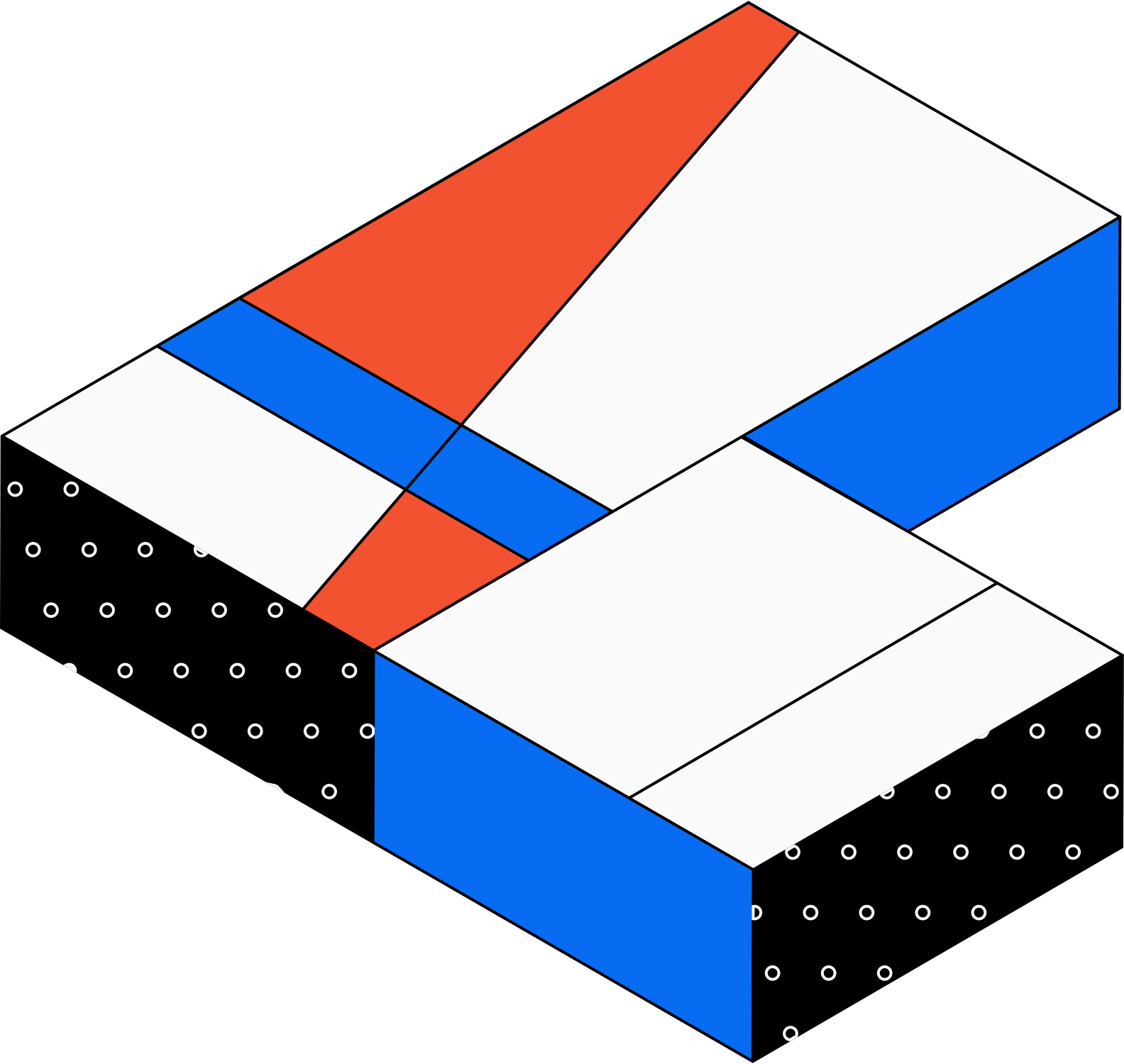 การจัดทำรูปเล่ม ใช้รูปแบบที่หลักสูตรกำหนด
   -495 ครั้งที่ 1 รายงานความก้าวหน้า เน้นการวางแผน/แนวทางการทำงาน
   -495 ครั้งที่ 2 รายงานโครงการเรียนรู้ร่วมฯ  เน้นผลที่ได้จากการทำงาน
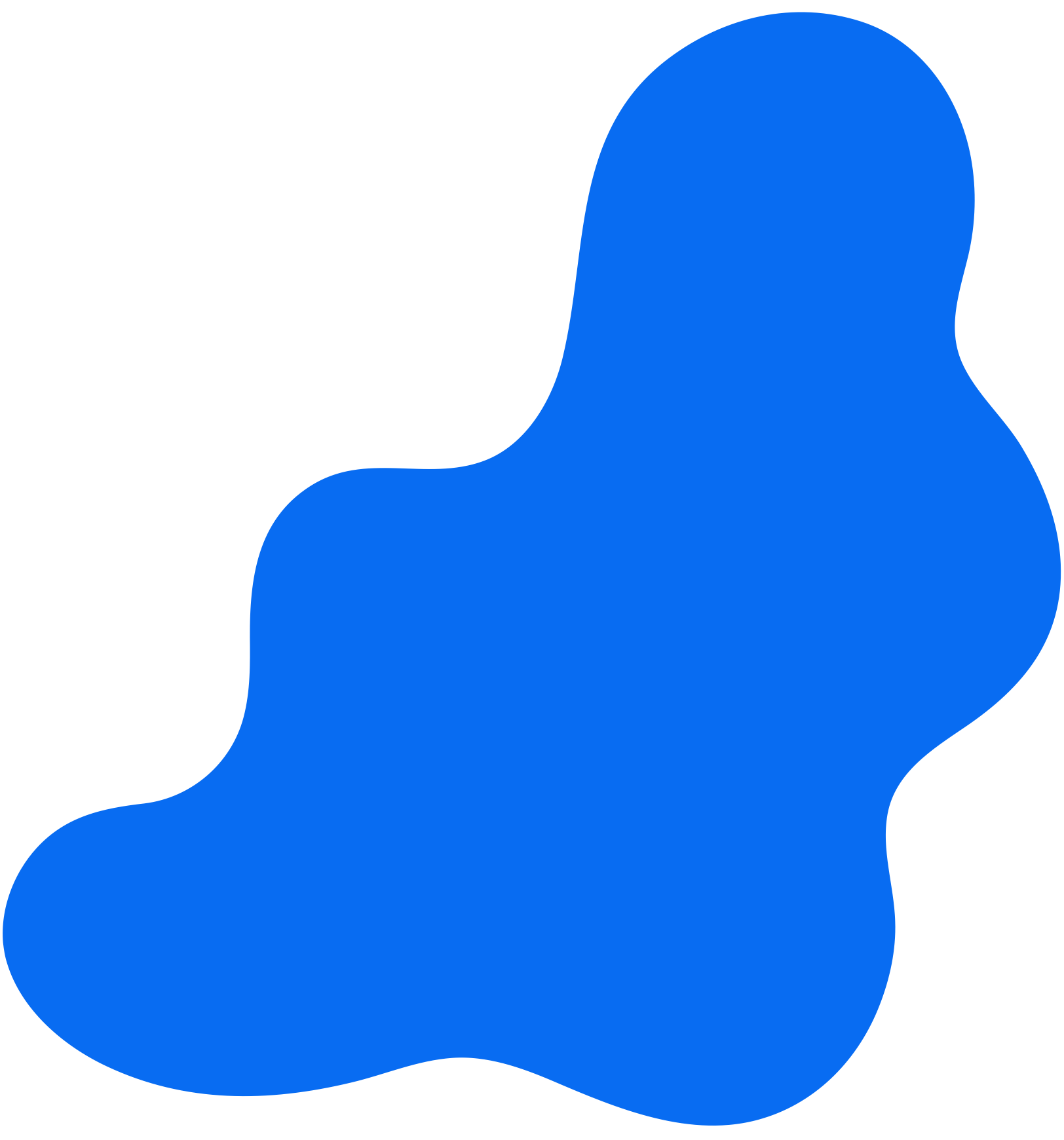 2565
สถานประกอบการที่เข้าร่วมโครงการ
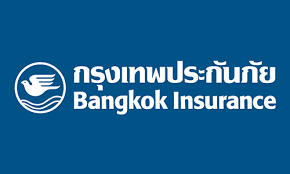 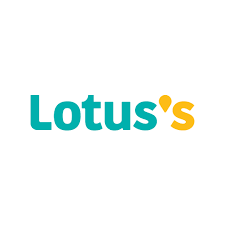 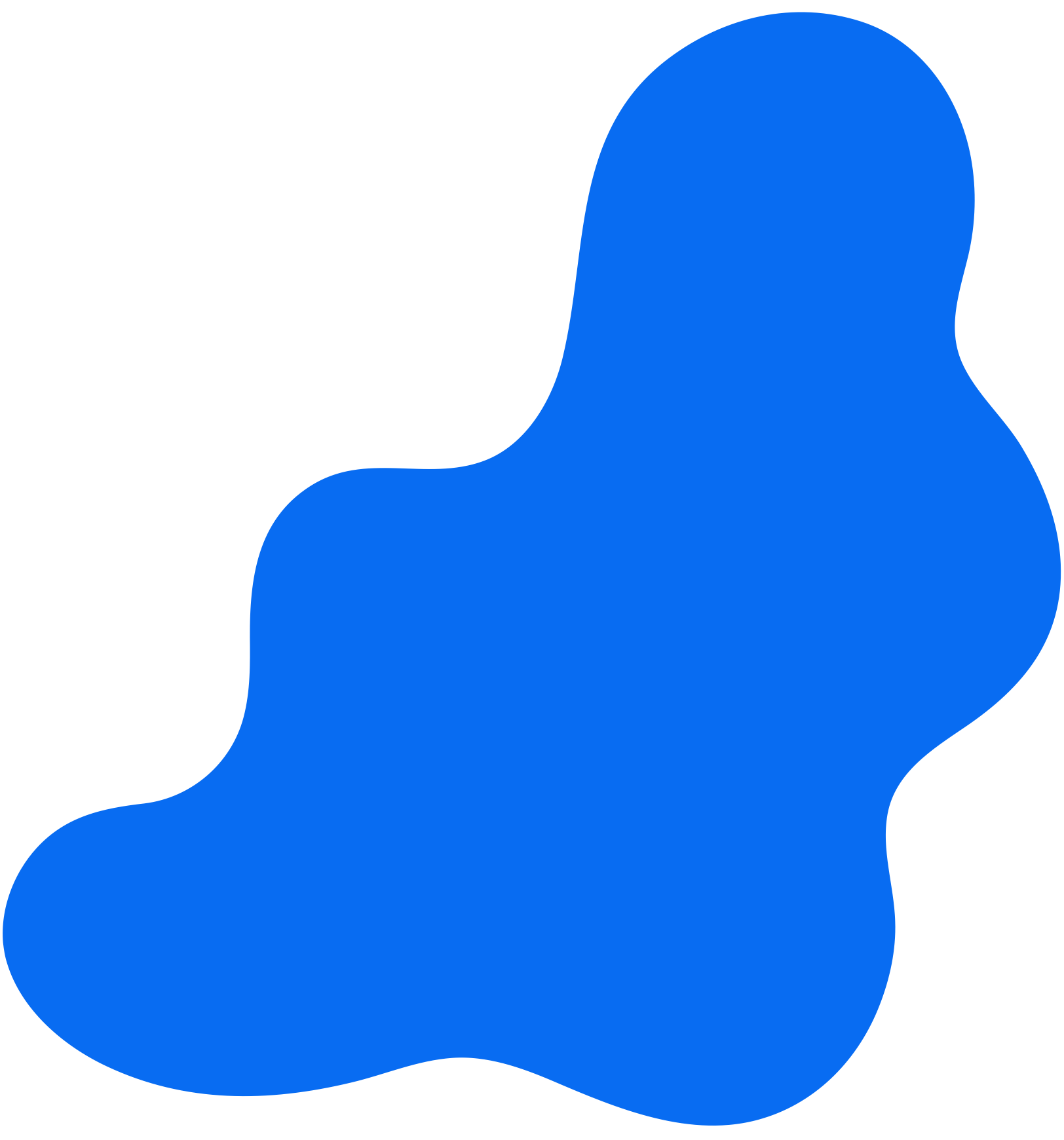 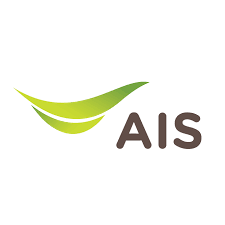 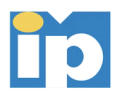 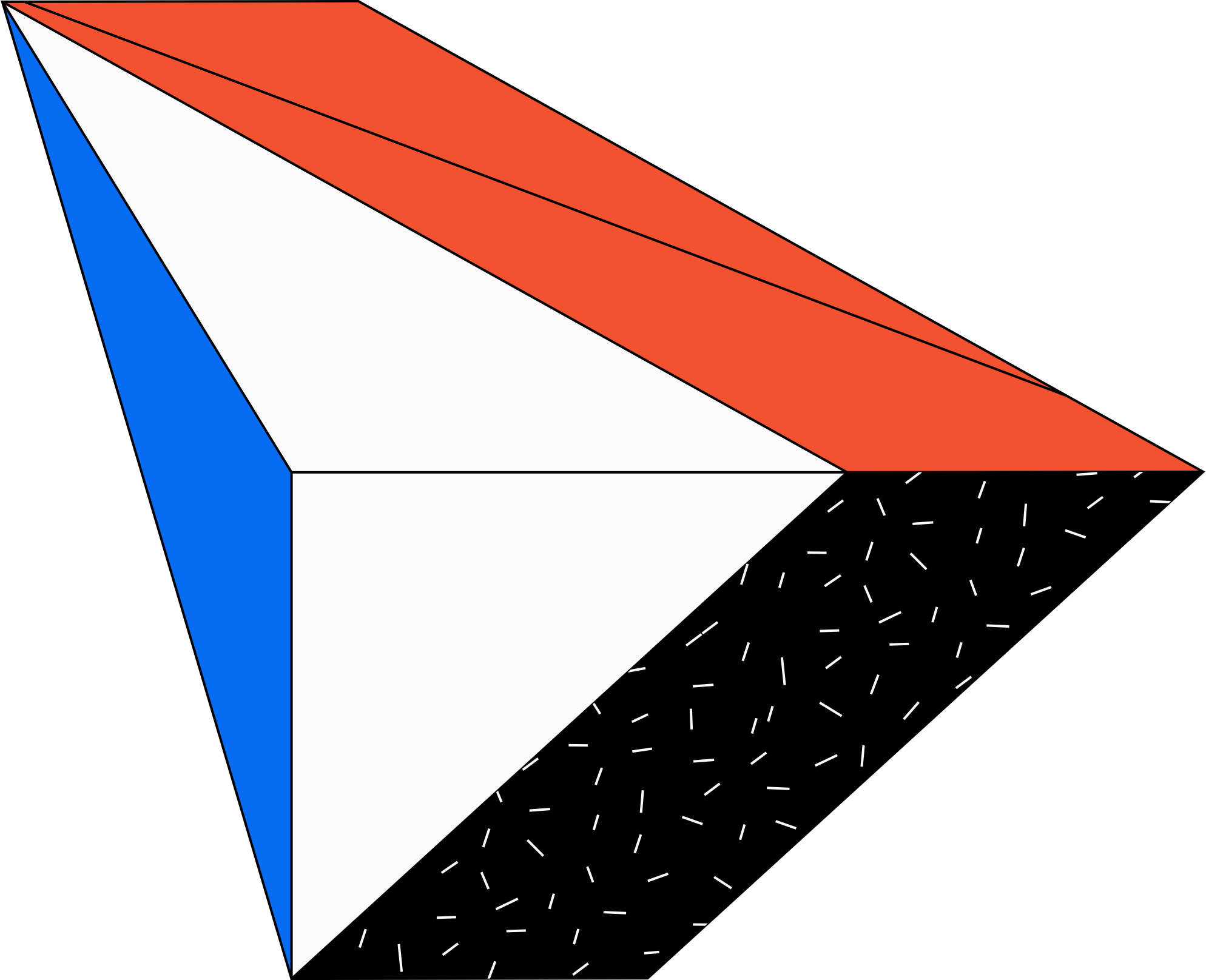 จำนวนนักศึกษาที่เข้าร่วมโครงการ
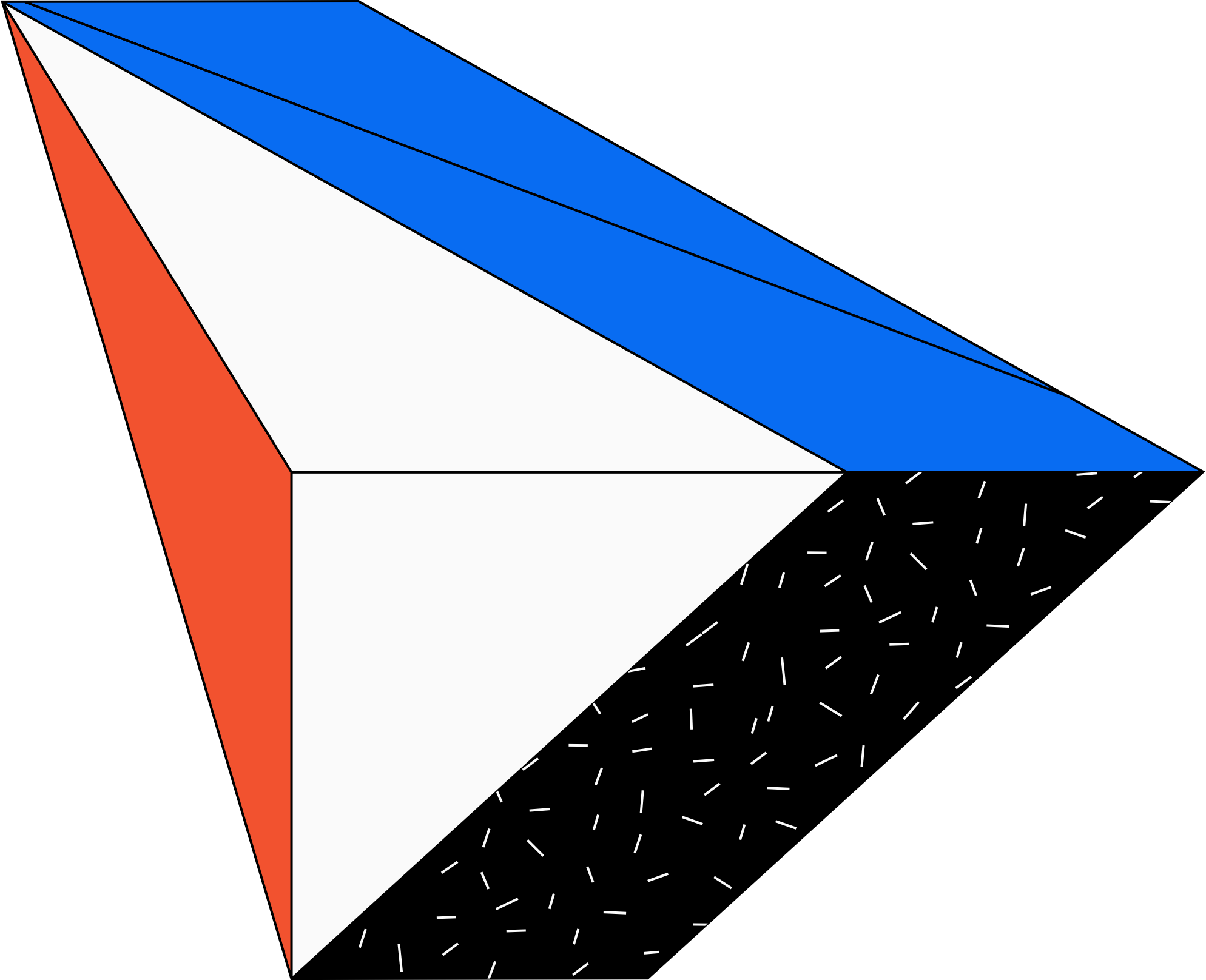 Outputs
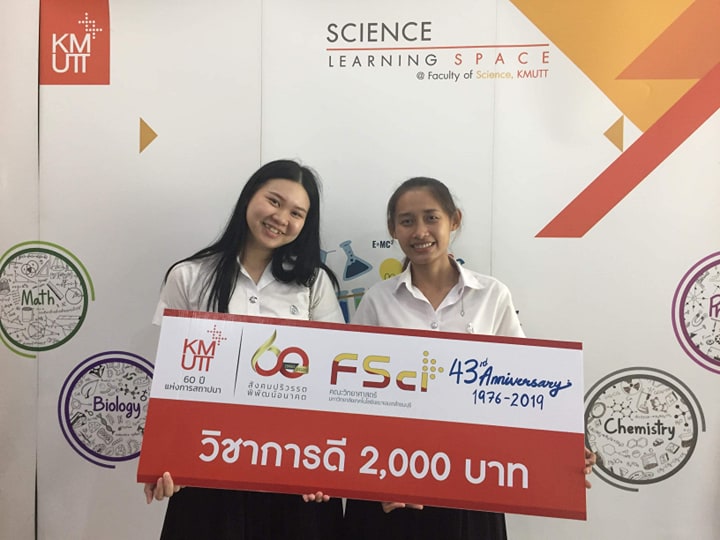 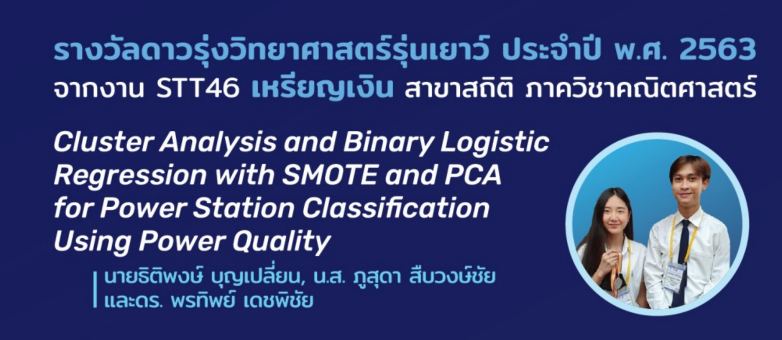 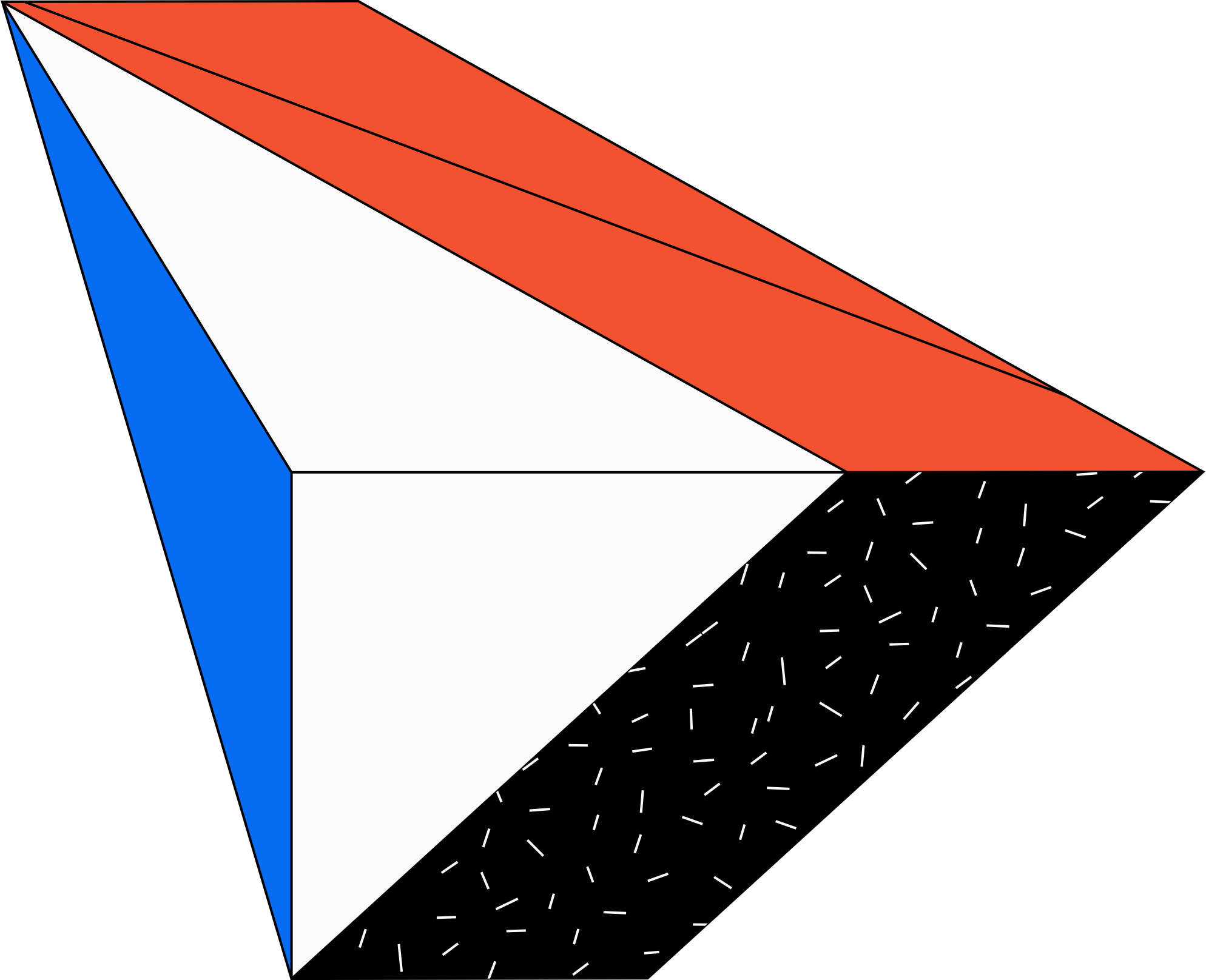 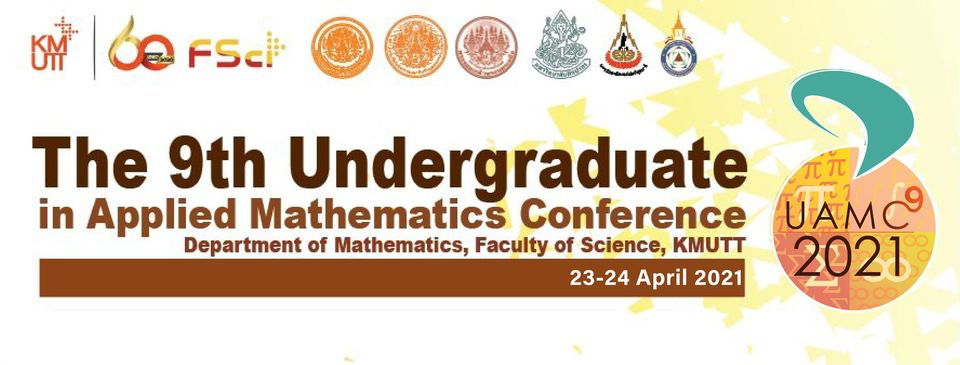 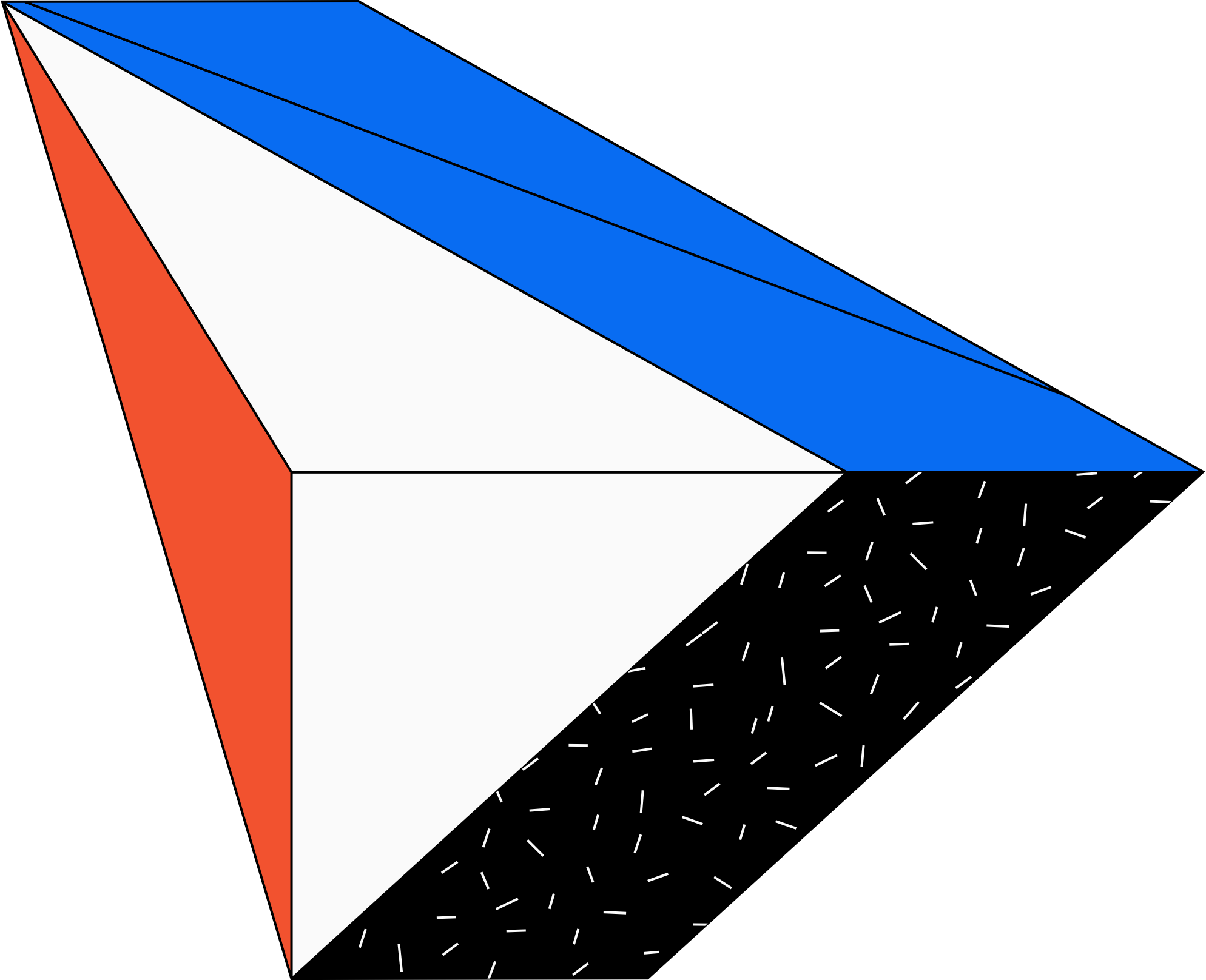 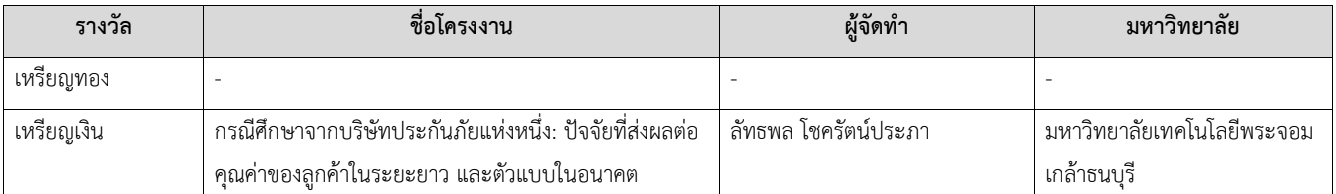 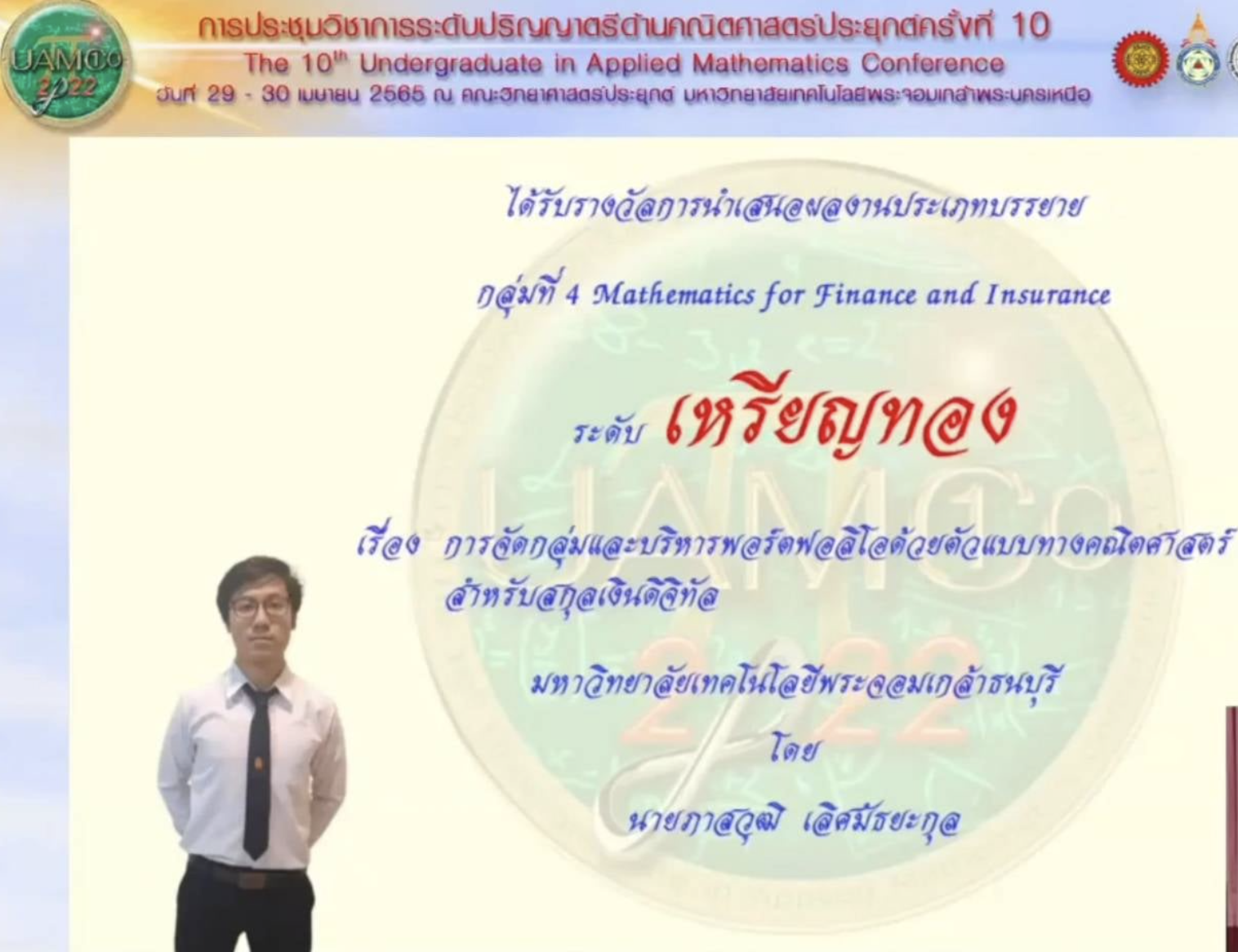 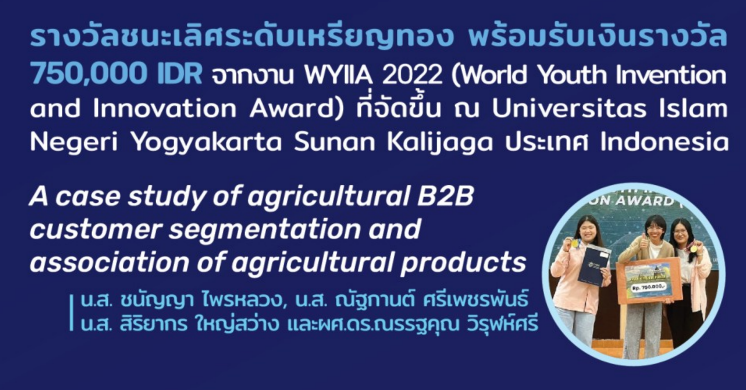 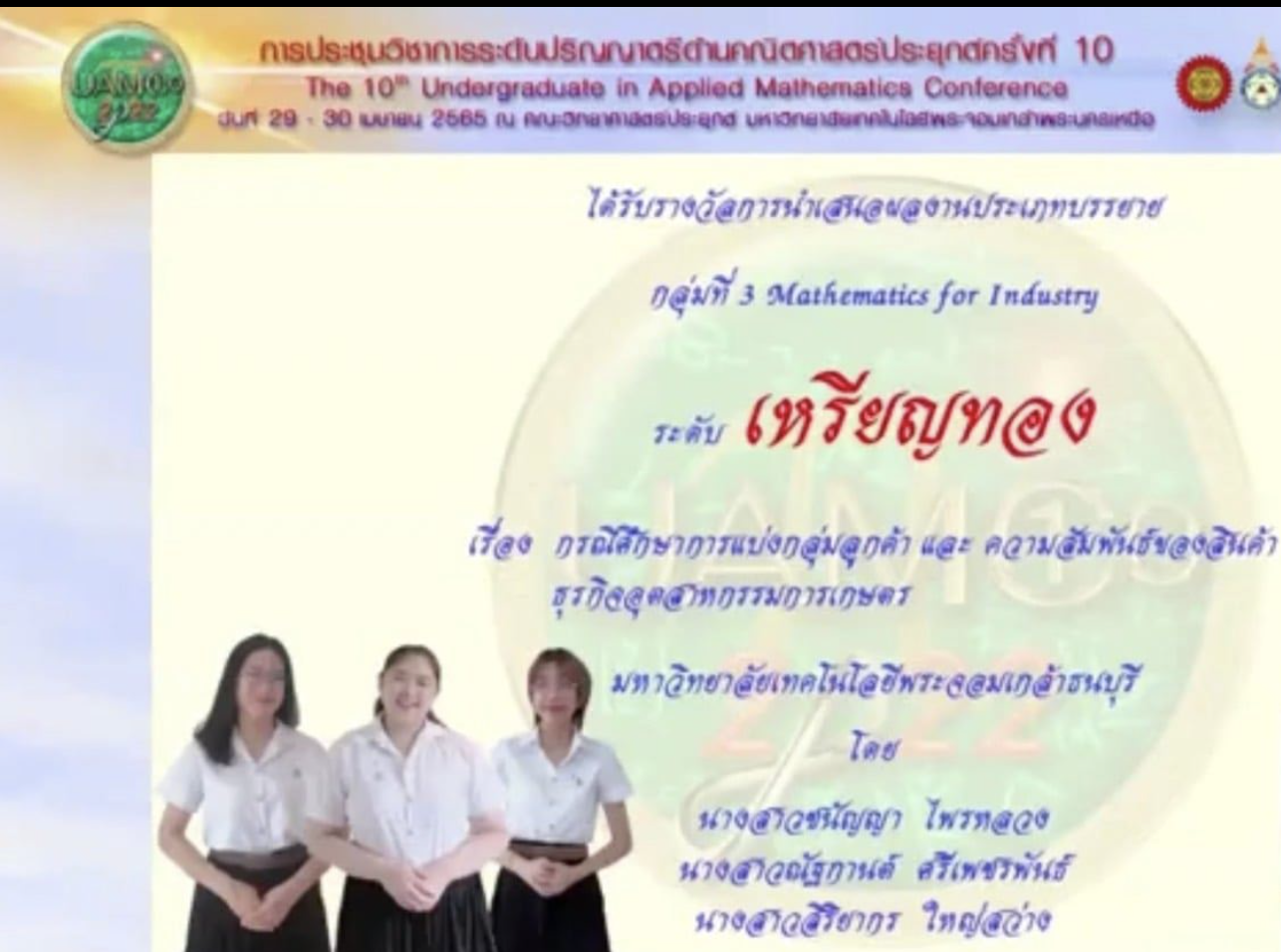 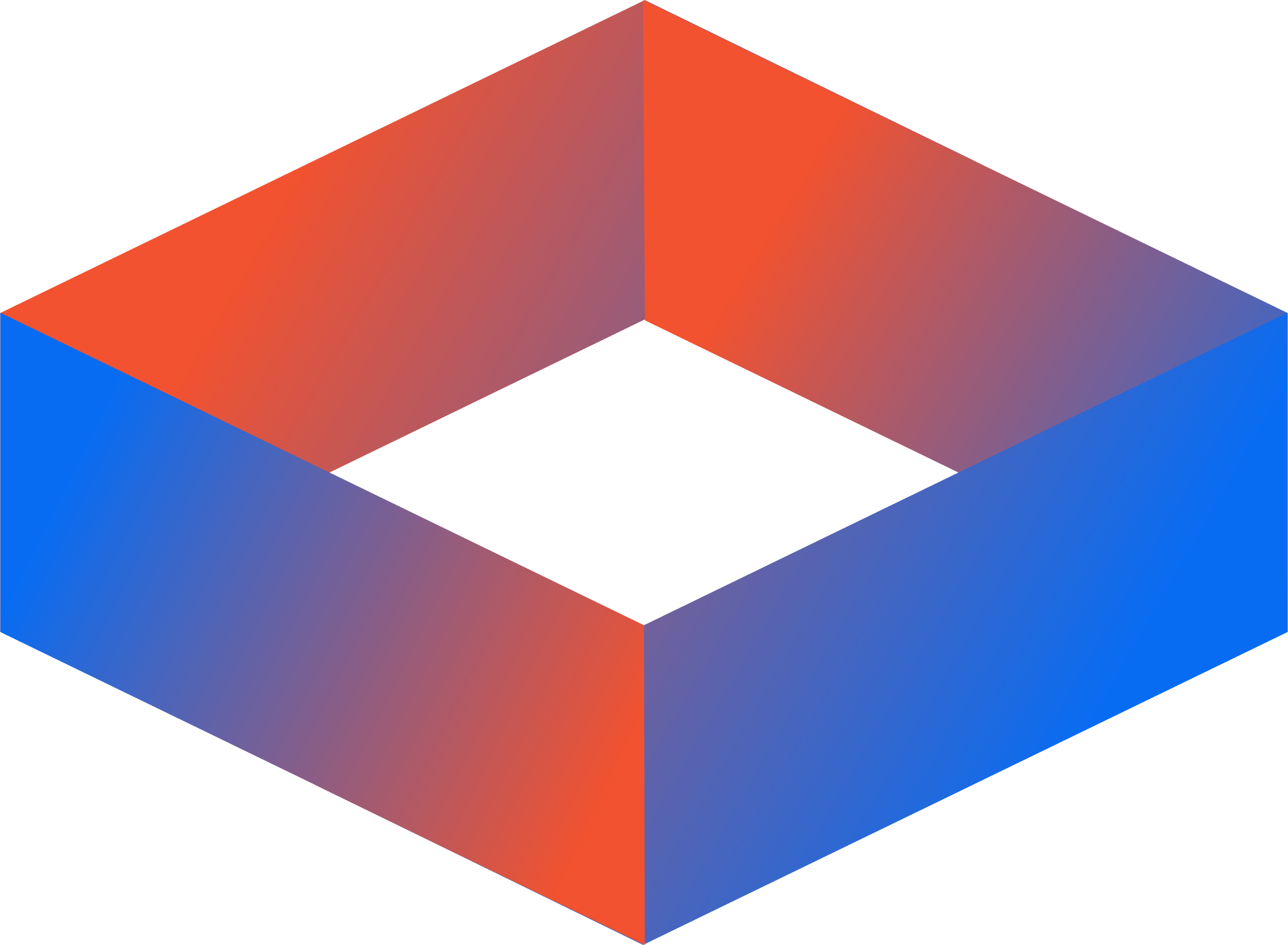 Outputs
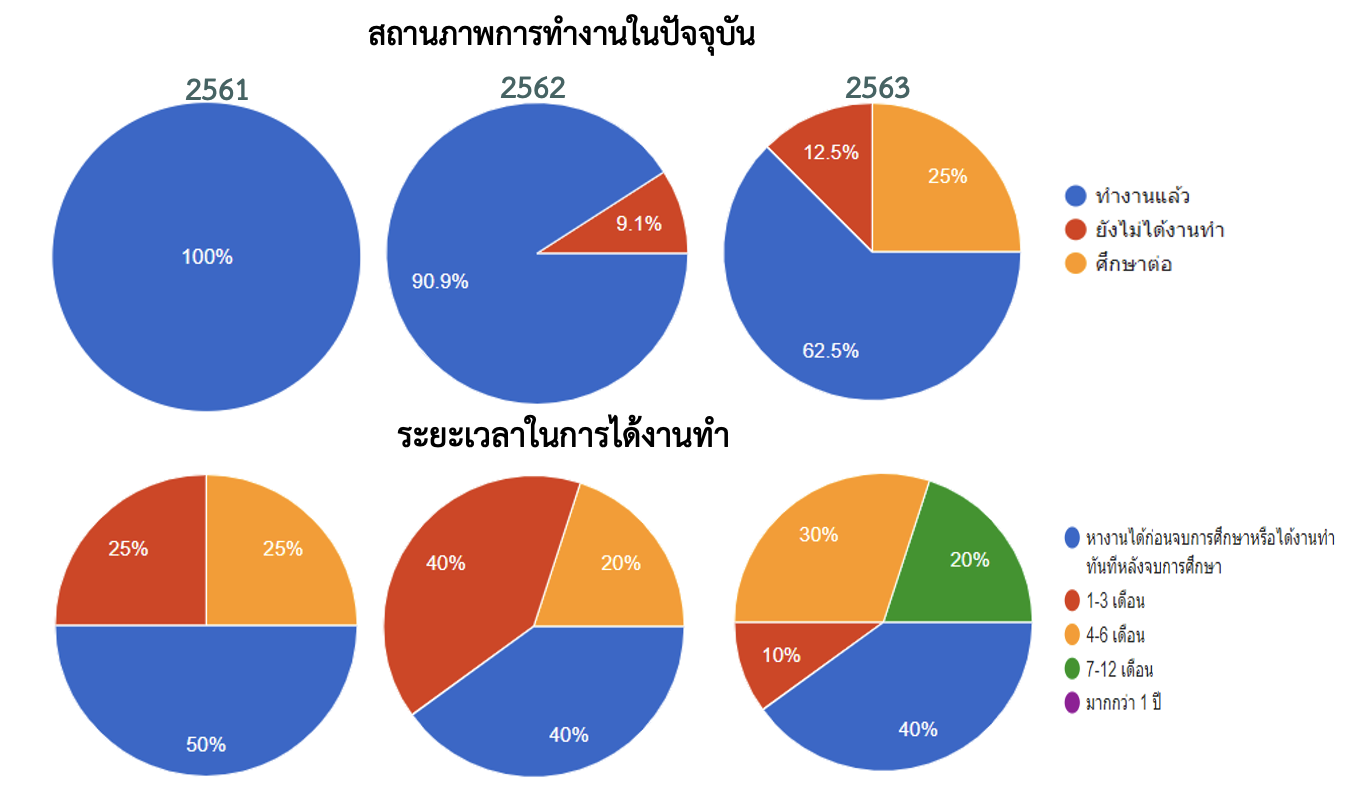 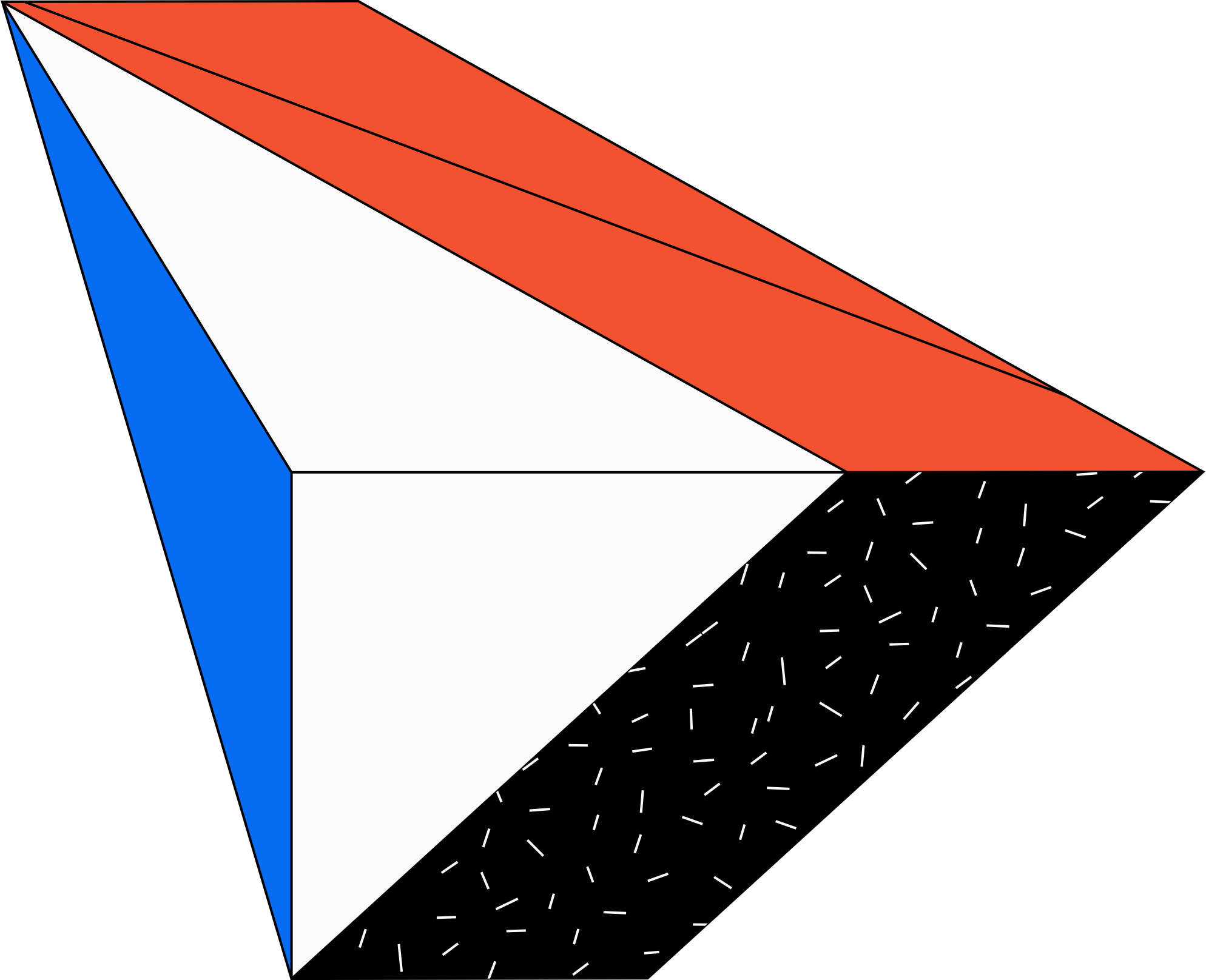 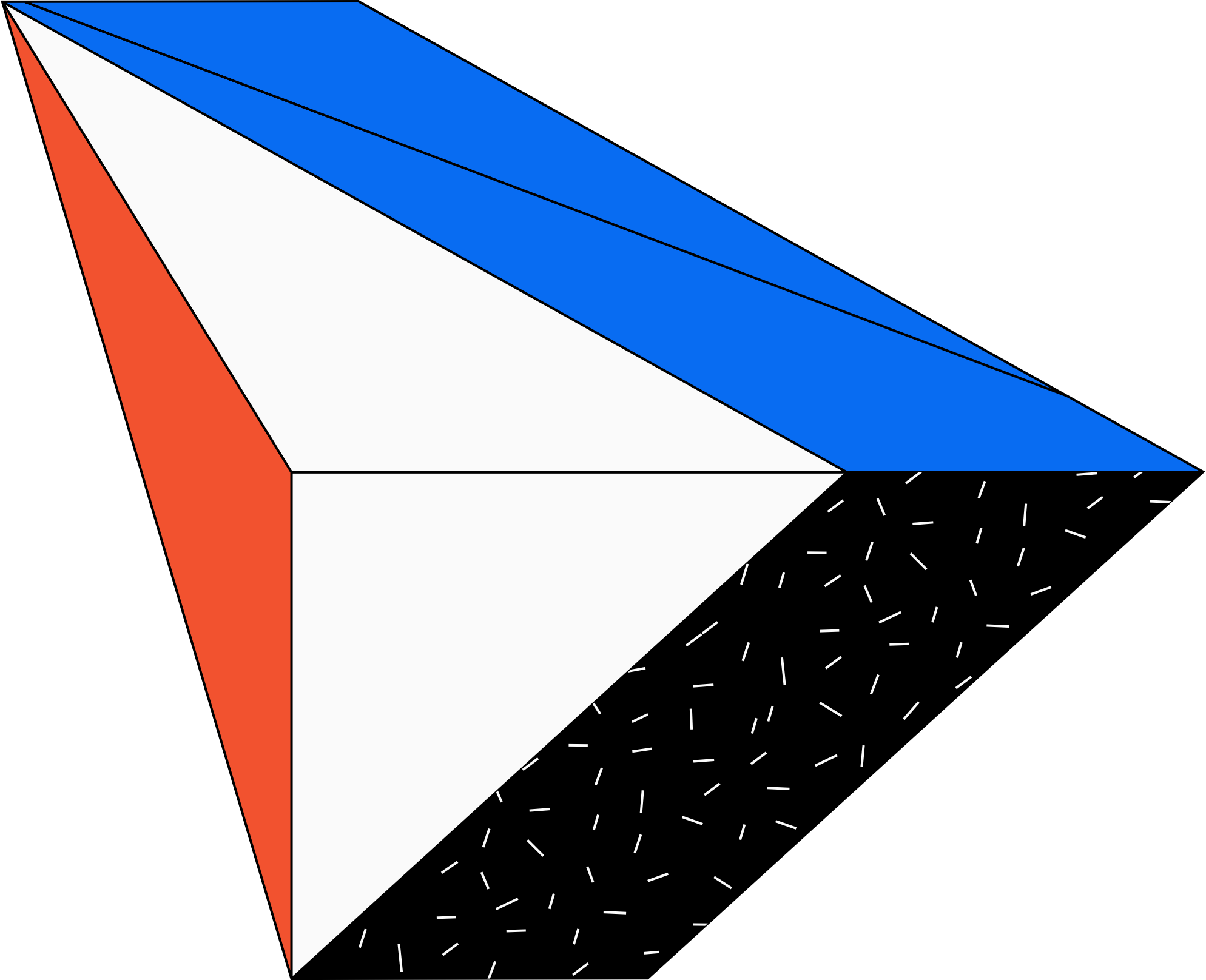 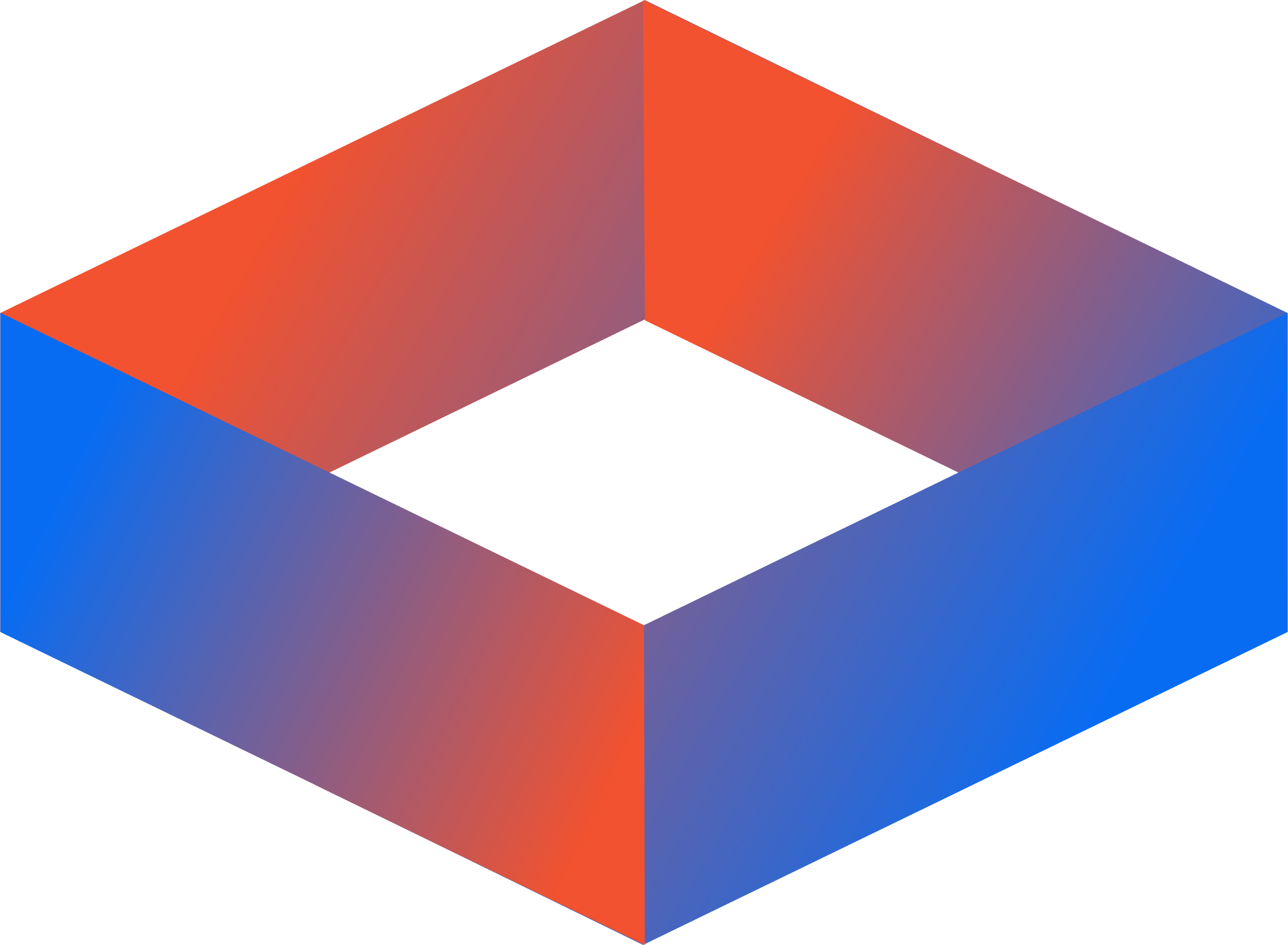 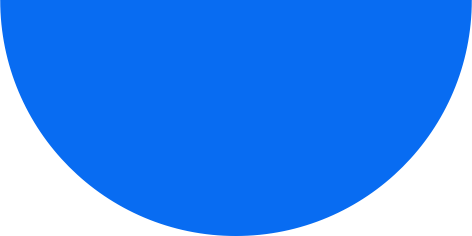 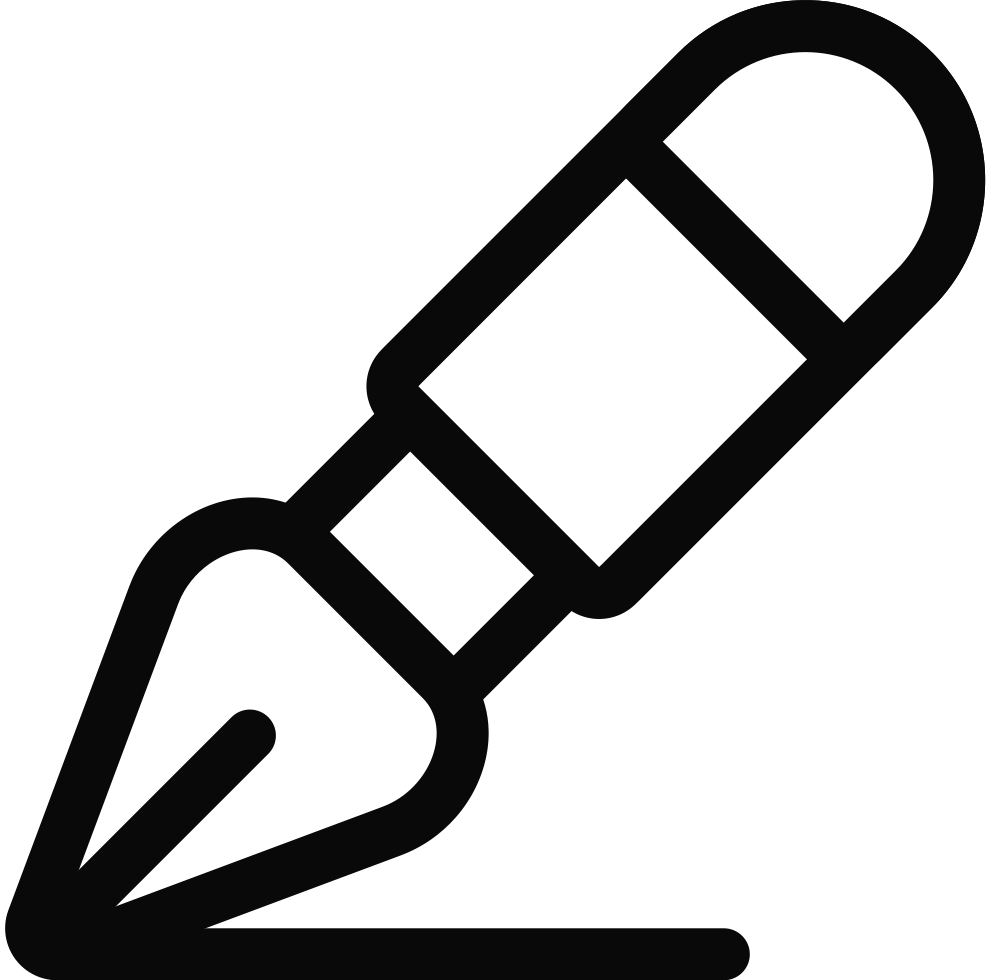 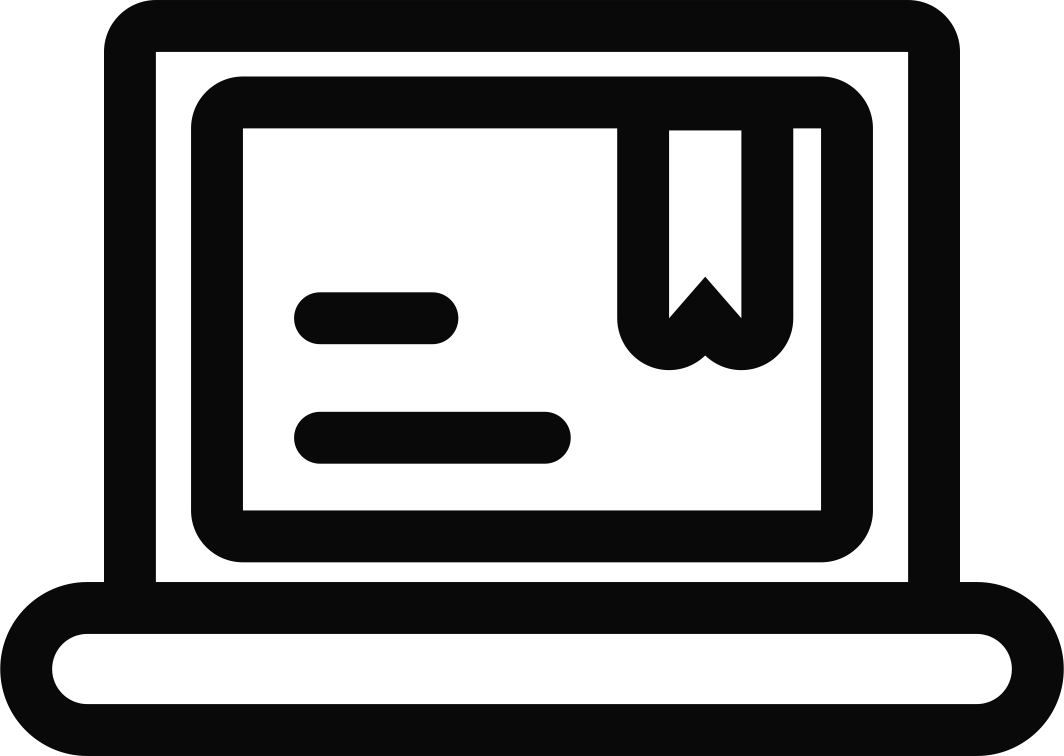 ฝึกงานปกติ
ฝึกงานเรียนรู้ร่วมอุตสาหกรรม
ฝึกงาน 4 เดือน
ทำโปรเจคจบทั้งหมด 2 โปรเจค
มหาวิทยาลัยมีสถานประกอบการฝึกงานแนะนำ
ทางคณะจะทำหนังสือขอความอนุเคราะห์นักศึกษาฝึกงานไปยังสถานประกอบการ
ฝึกงาน 2 เดือน
ทำโปรเจคจบ 1 โปรเจค
นักศึกษาหาสถานประกอบการฝึกงานเอง
สำนักกิจการนักศึกษาจัดส่งหนังสือให้
      บริษัท/หน่วยงาน
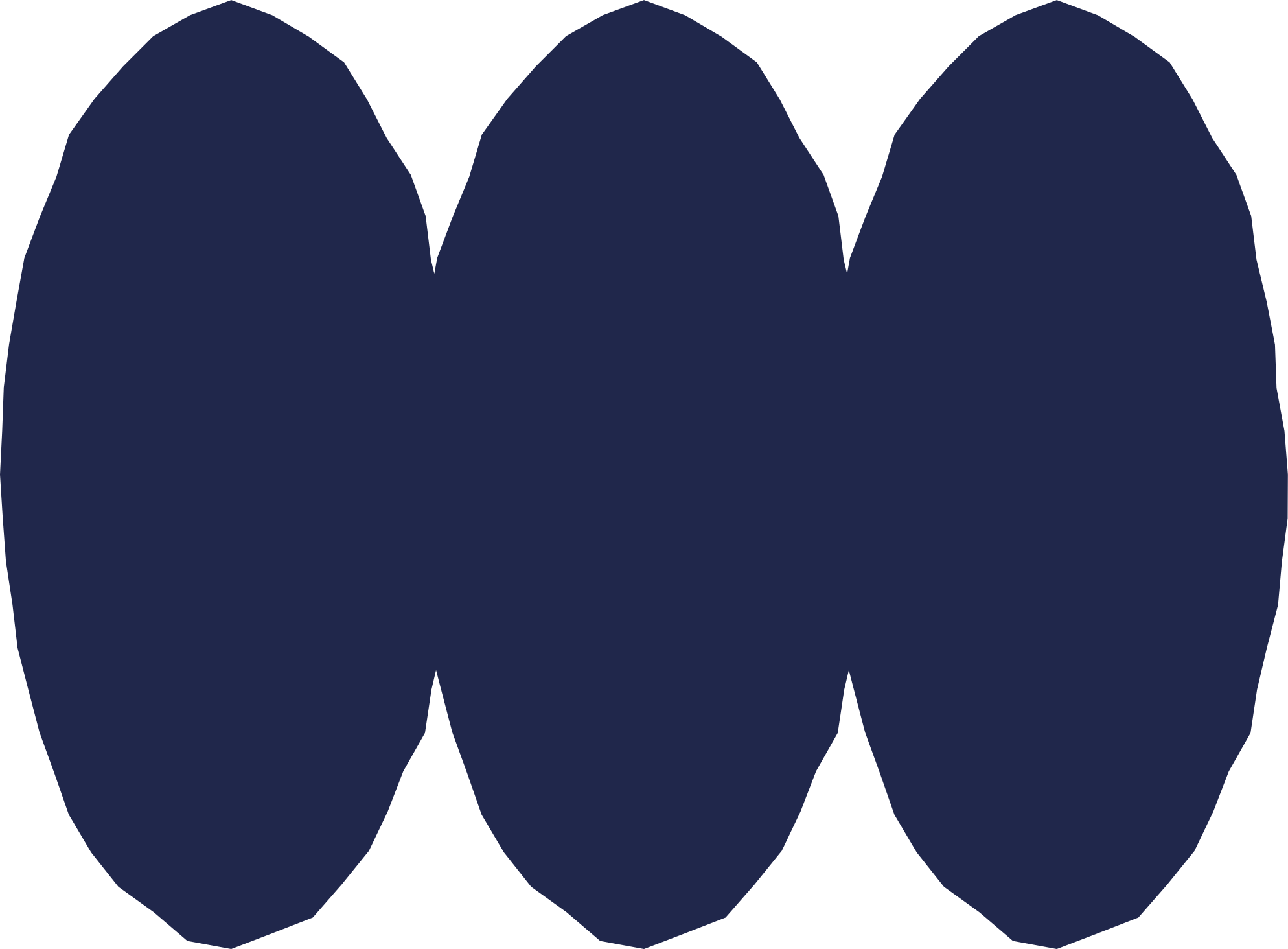 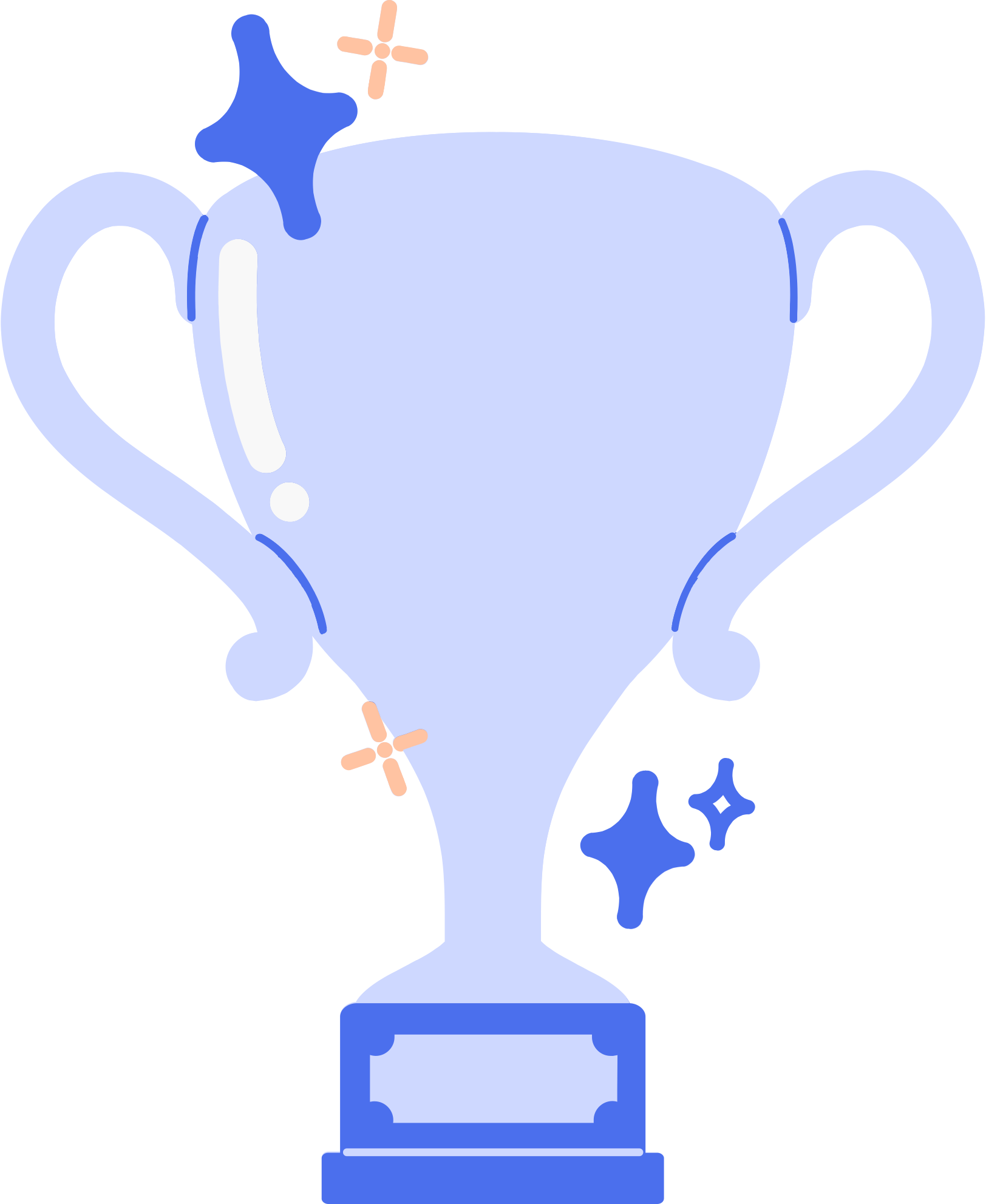 Thank you